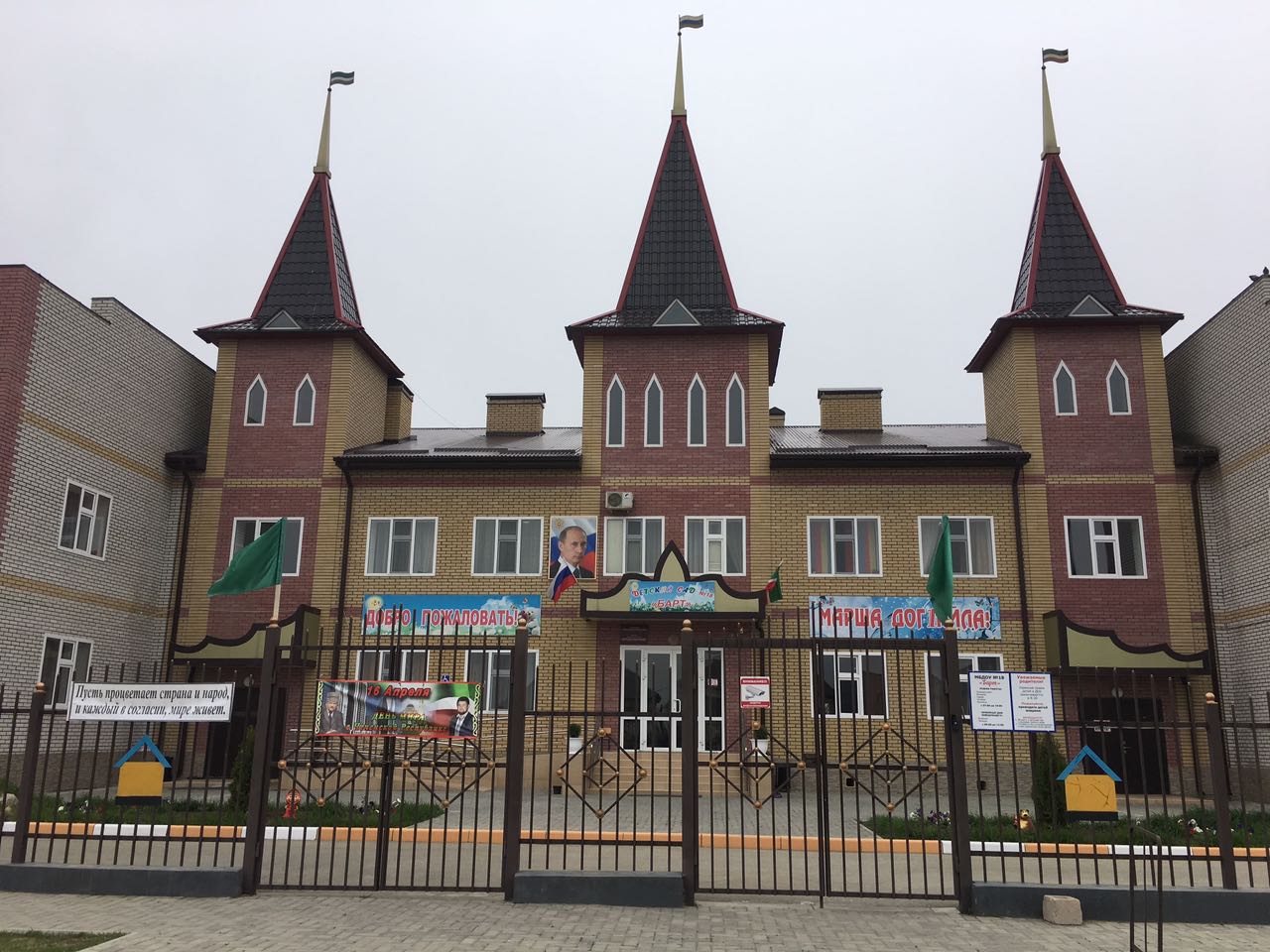 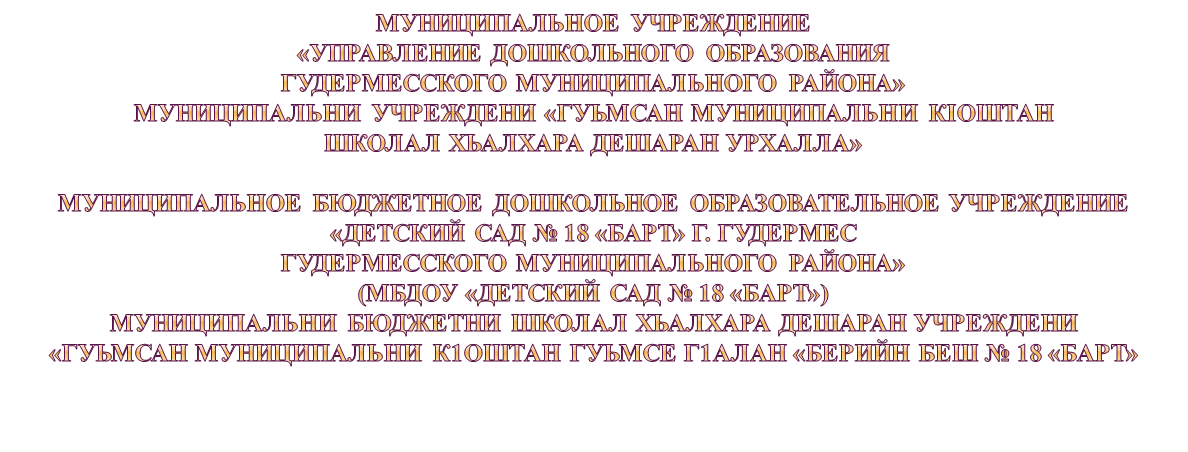 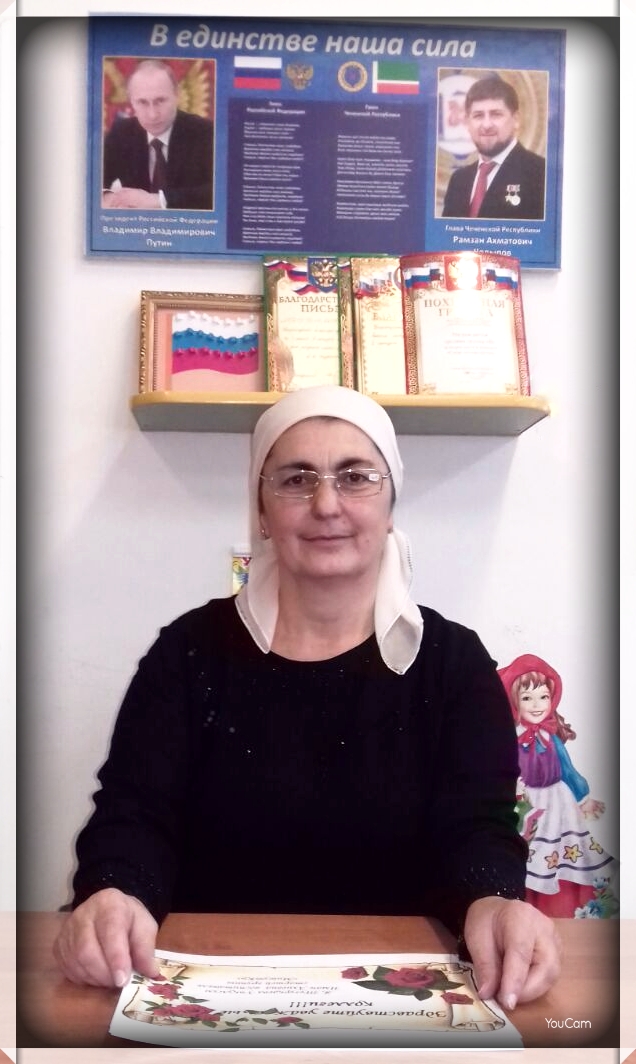 «Интернет-портфолио»
воспитателяТузуркаевой Ункулсум Иман-Алиевны
Я, Тузуркаева Ункулсум Иман-Алиевна, 
воспитатель  
Детского сада №18 «Барт»  г. Гудермес.
 Родилась я и выросла в с. Комсомольское Гудермесского района. 
В 1985 году окончила Гудермесское педагогическое училище по специальности учитель  начальных классов, воспитатель. 
    С 1991 по 2006 года работала в Комсомольской общеобразовательной школе в должности учителя начальных классов, а с августа 2017 года работаю воспитателем в ДОУ.
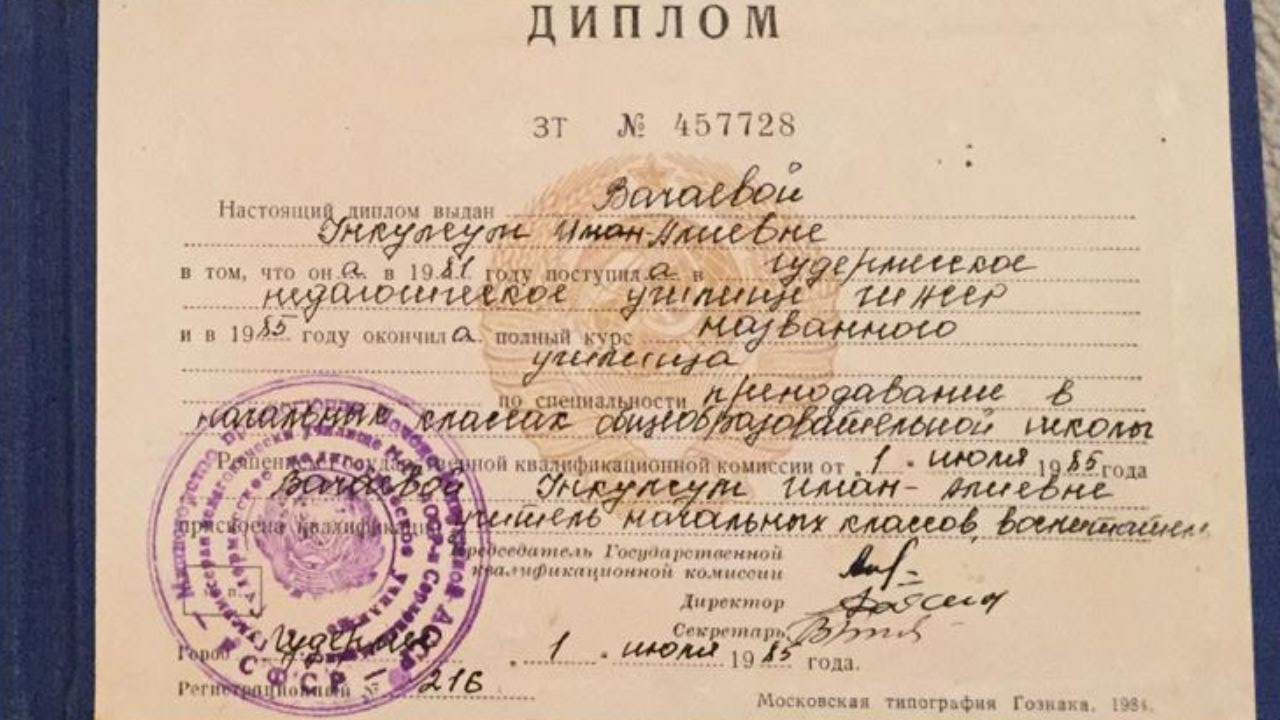 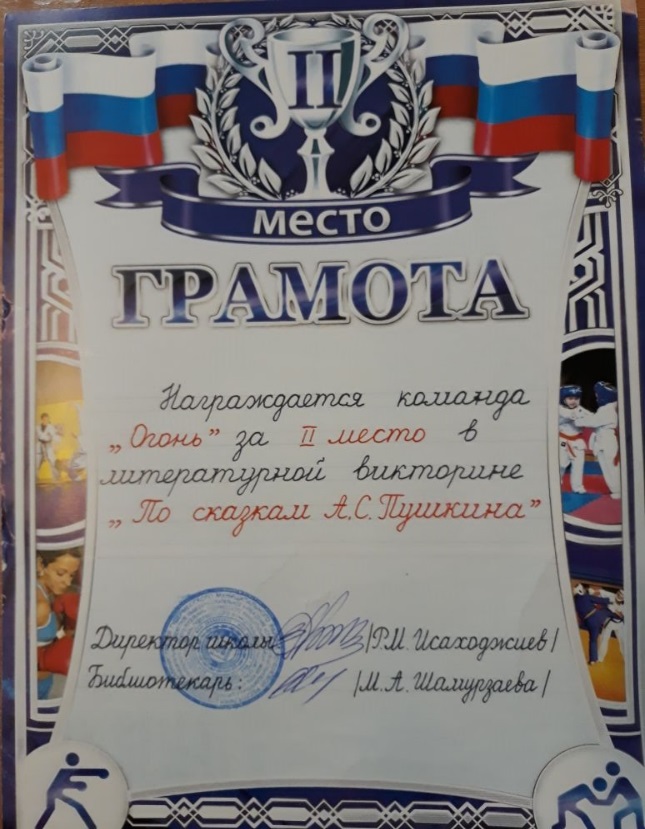 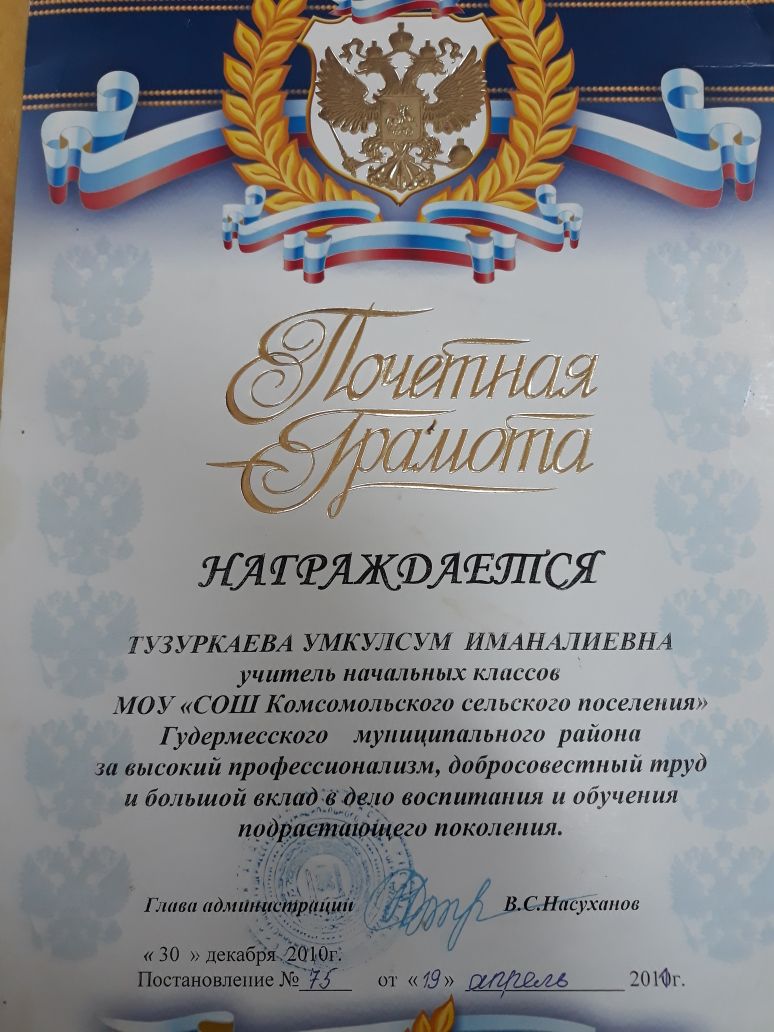 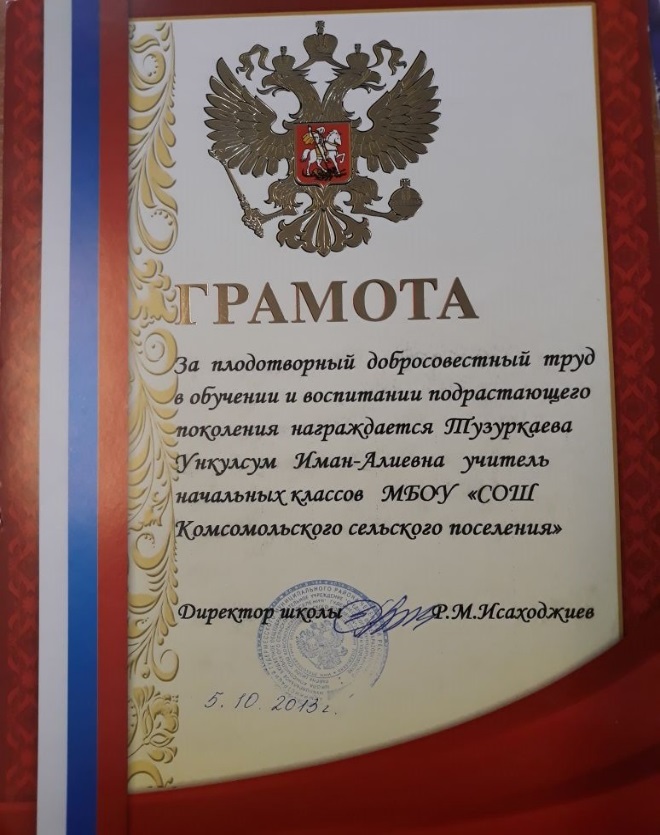 За свой многолетний добросовестный труд  с детьми, удостоена следующих наград:
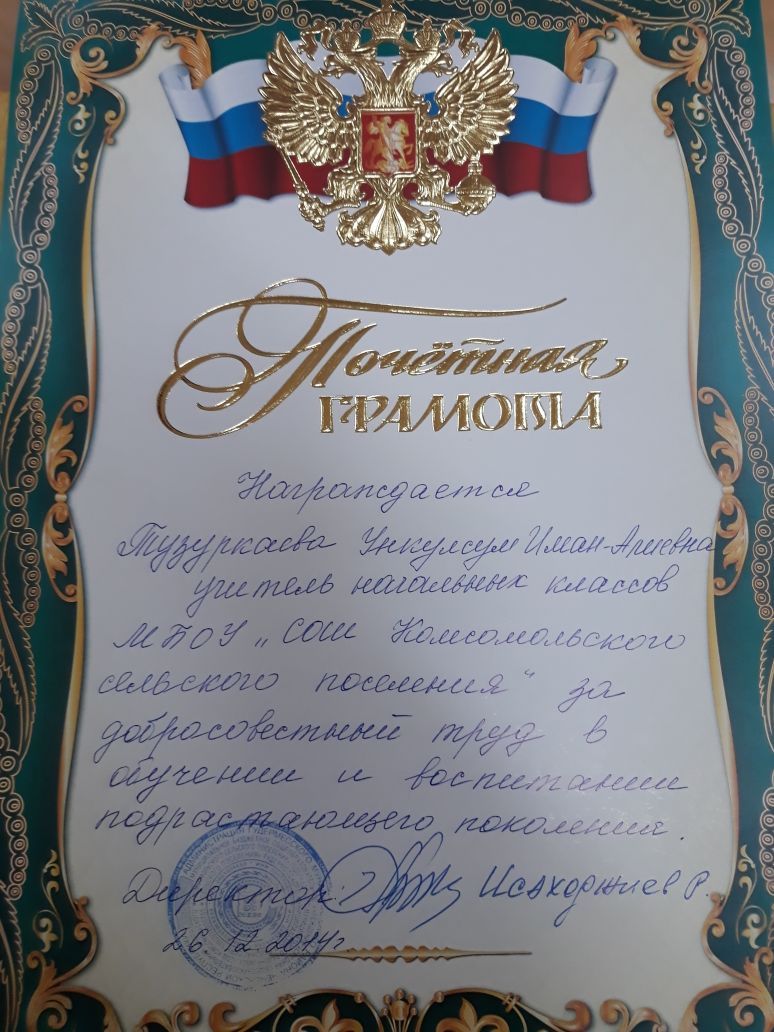 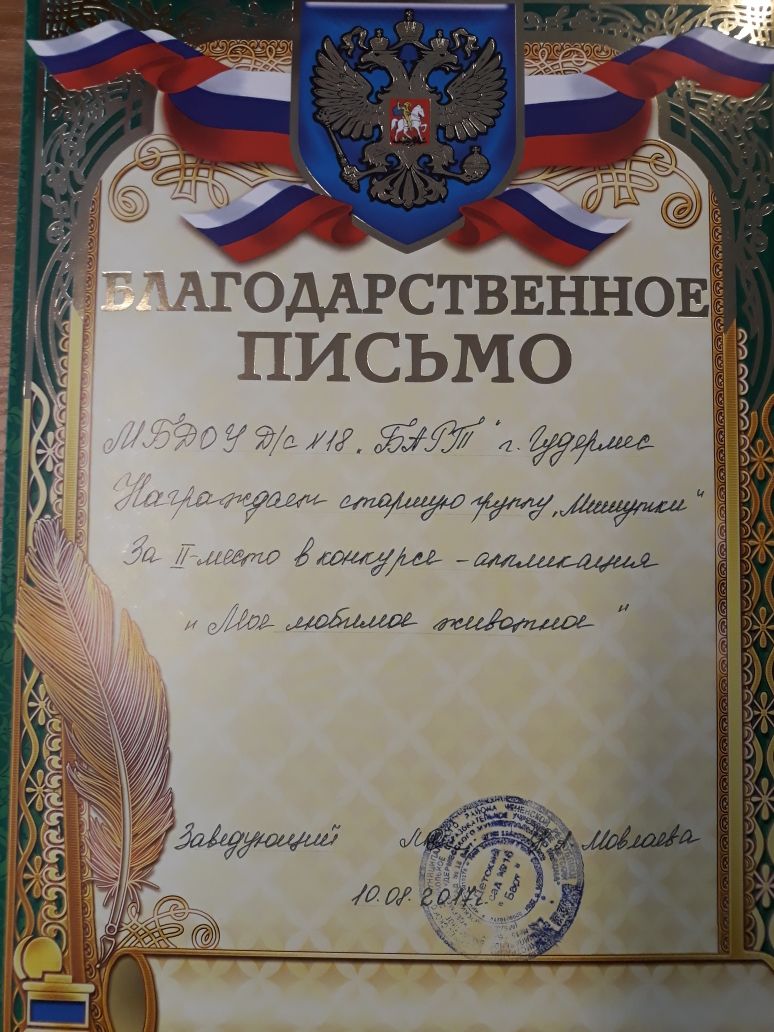 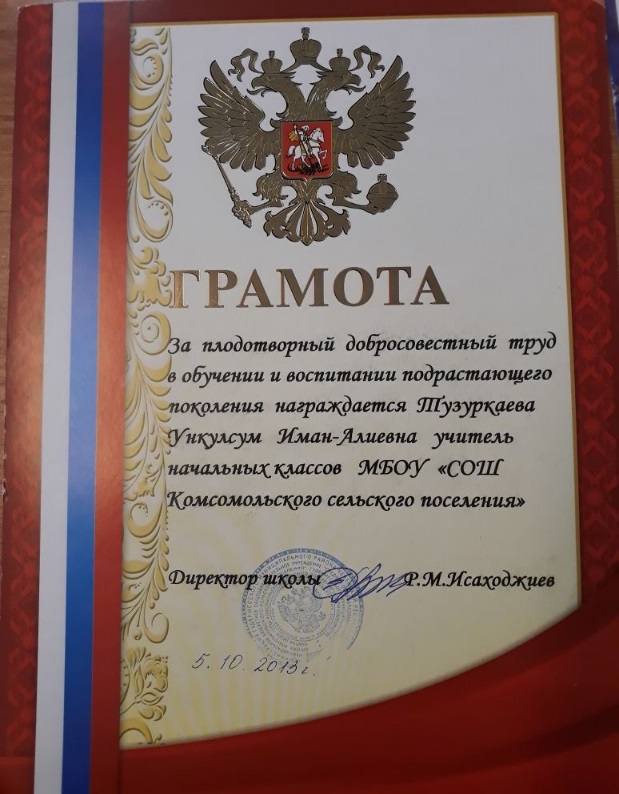 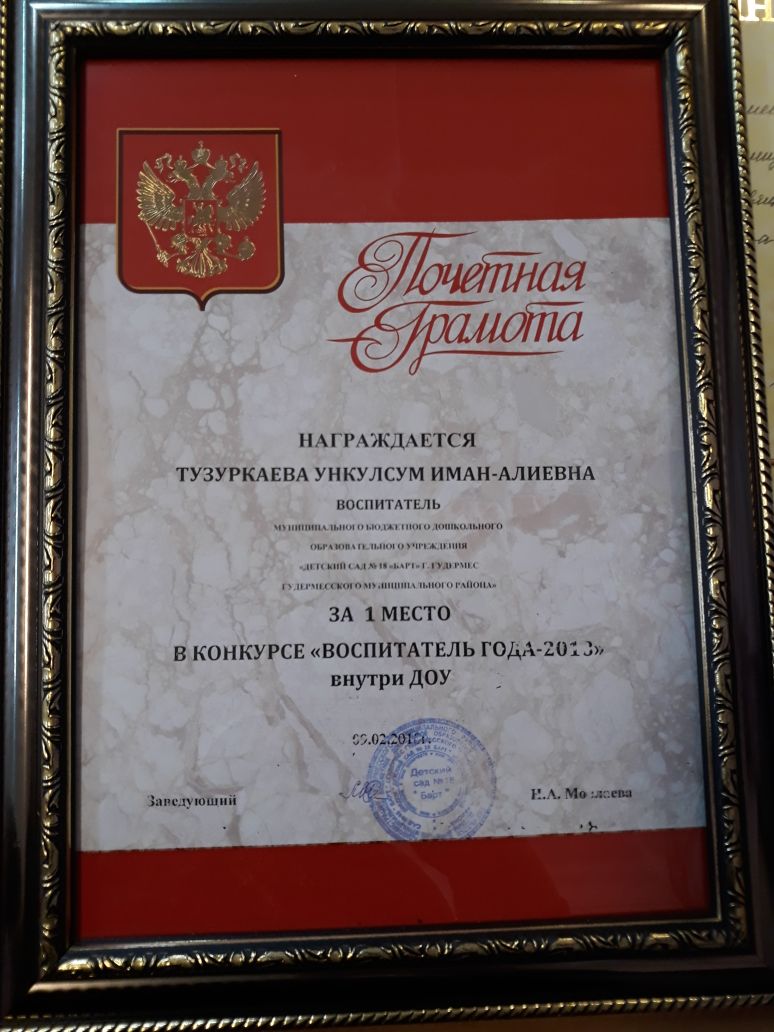 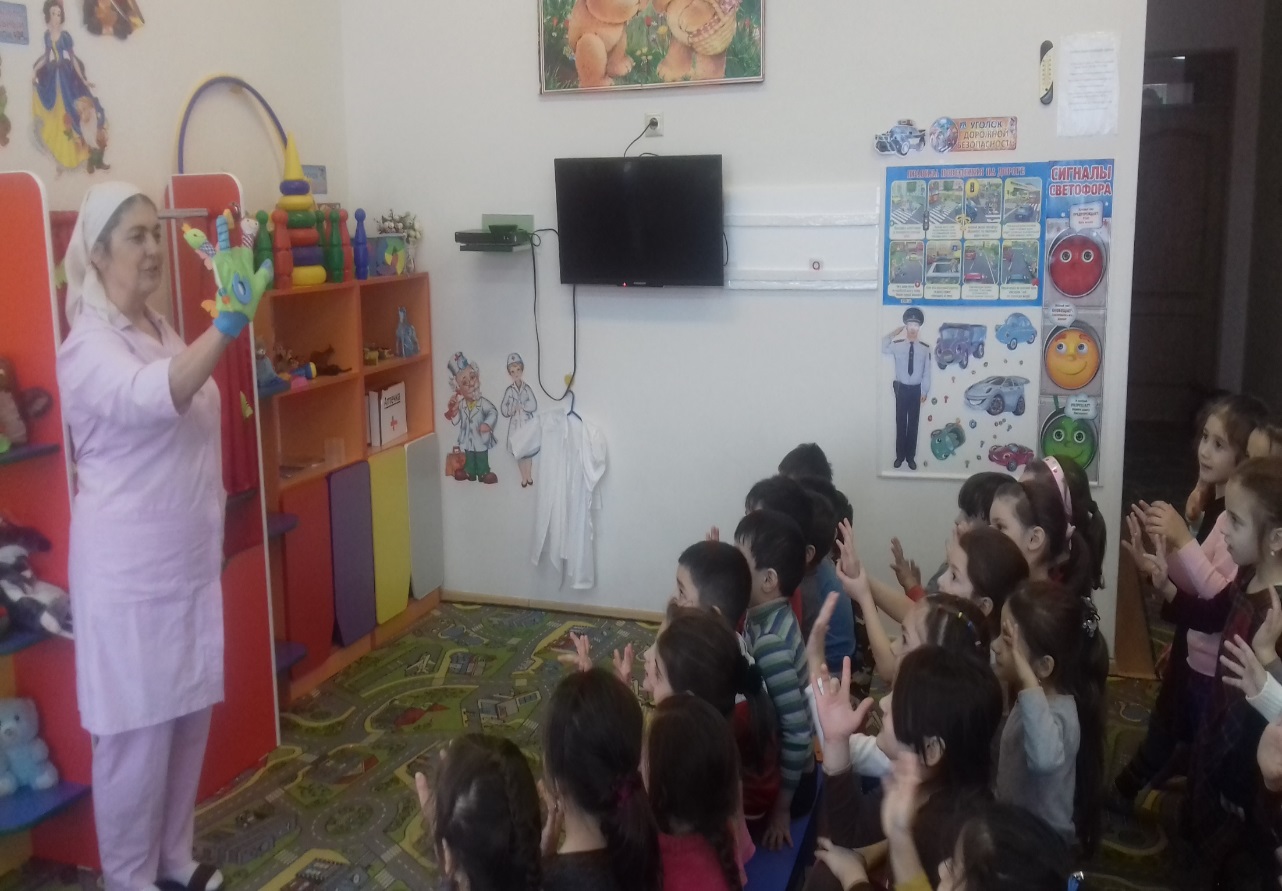 Мой девиз по работе:
«Обучая других ,мы учимся сами.»
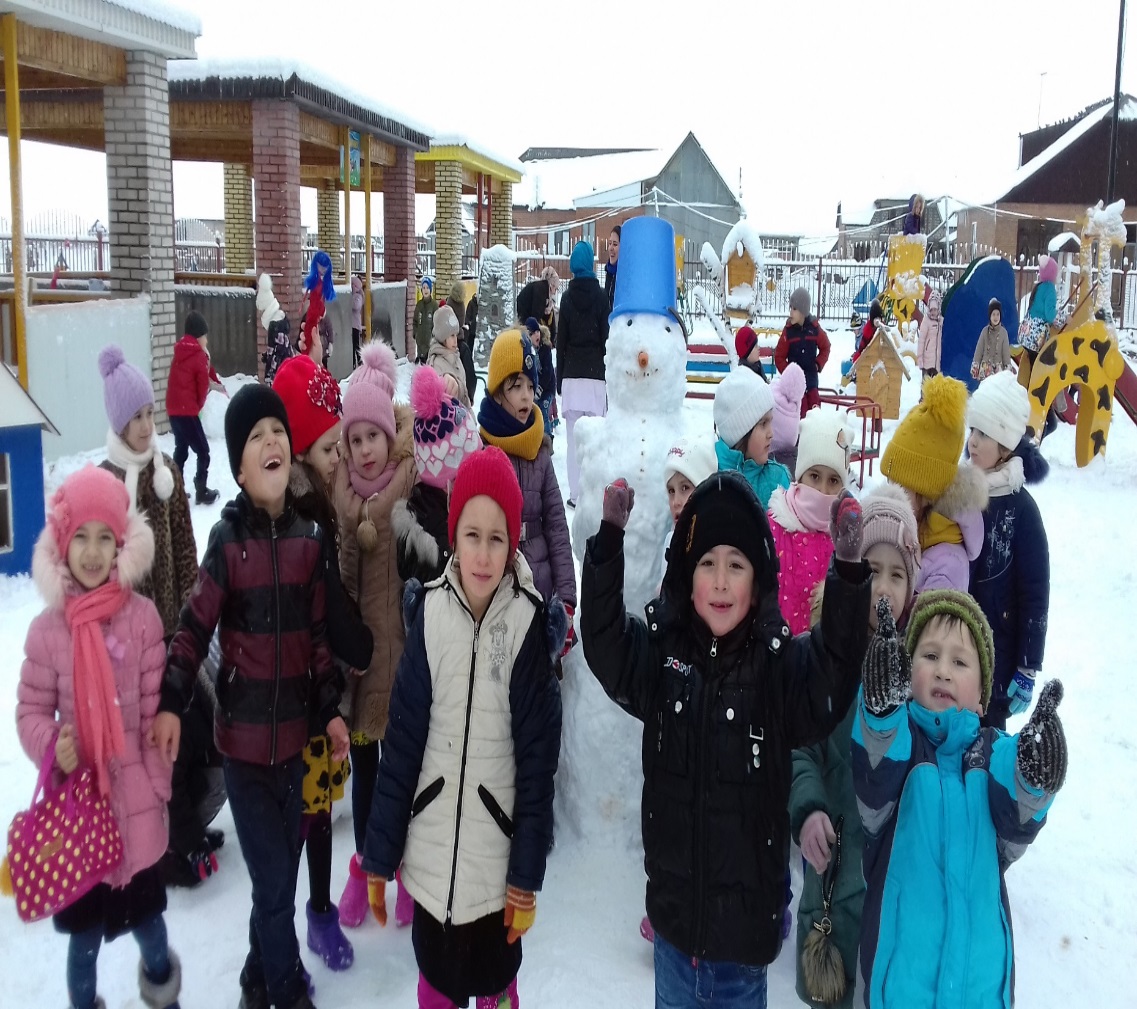 Педагогическое кредо: 
«Любить всех, беречь каждого»
Тема по самообразованию                 «Формирование речи в игровой деятельности»
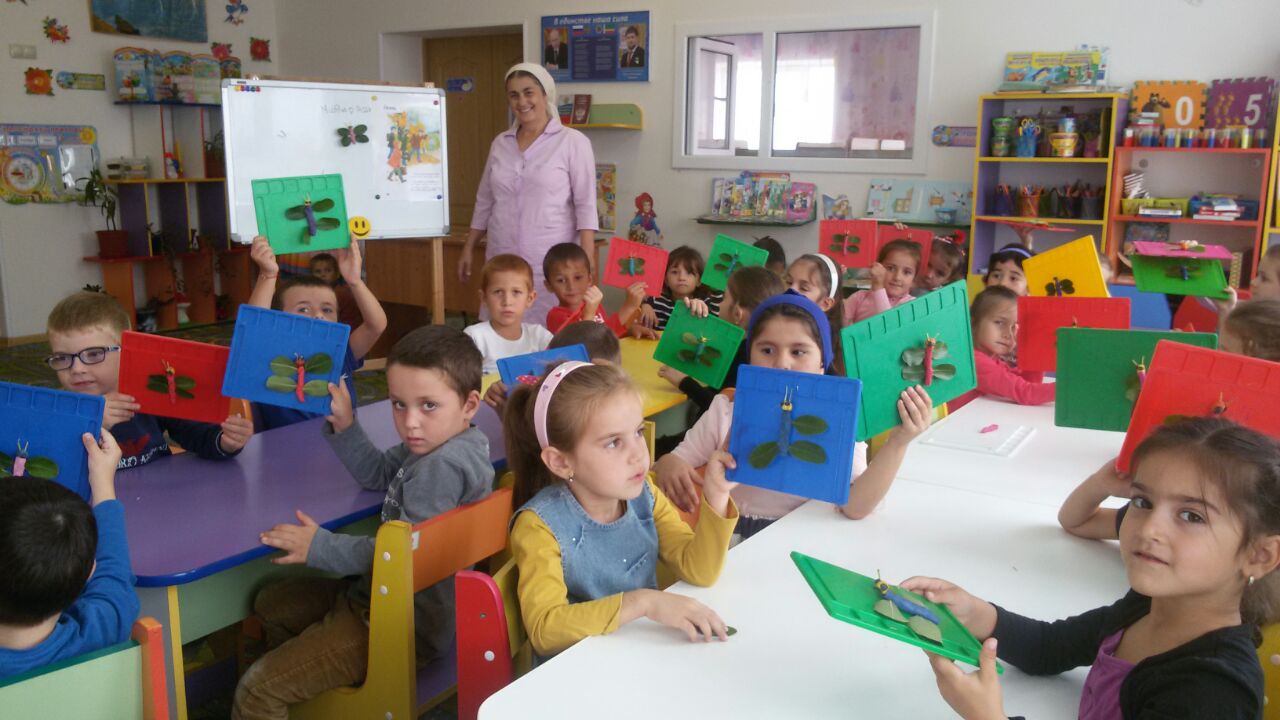 ФОРМЫ РАБОТЫ:
с детьми, родителями,
педагогами.
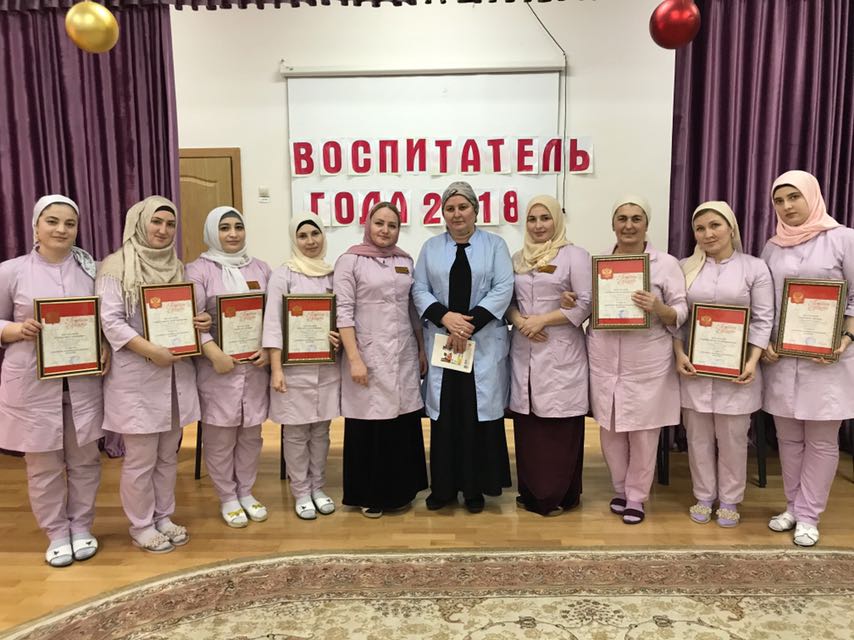 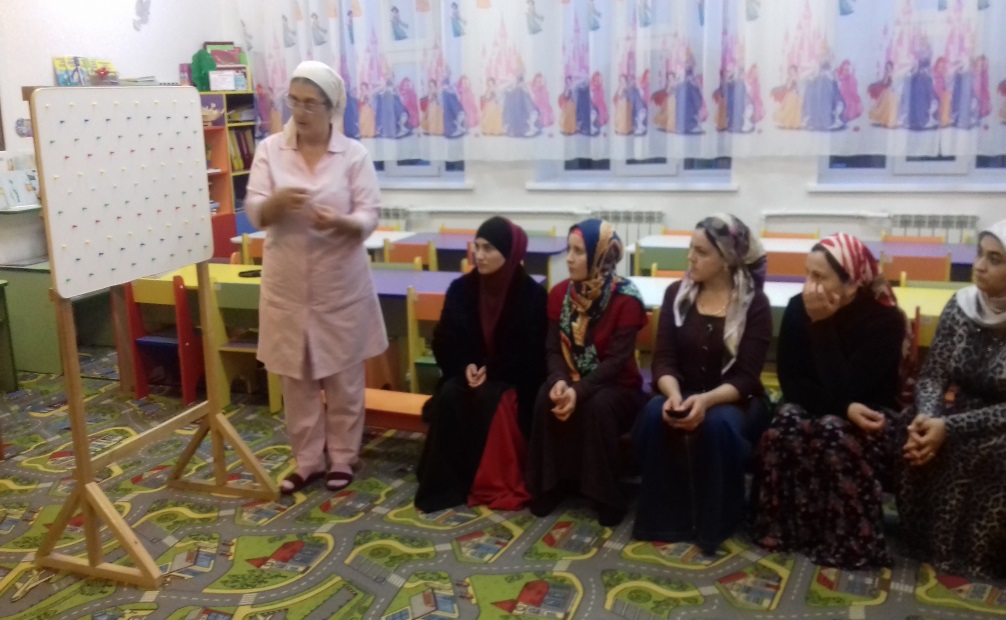 Образовательный процесс осуществляю
 по следующим направлениям: Социально-коммуникативное,
Художественно-эстетическое, Познавательное,
Физическое,
Речевое.
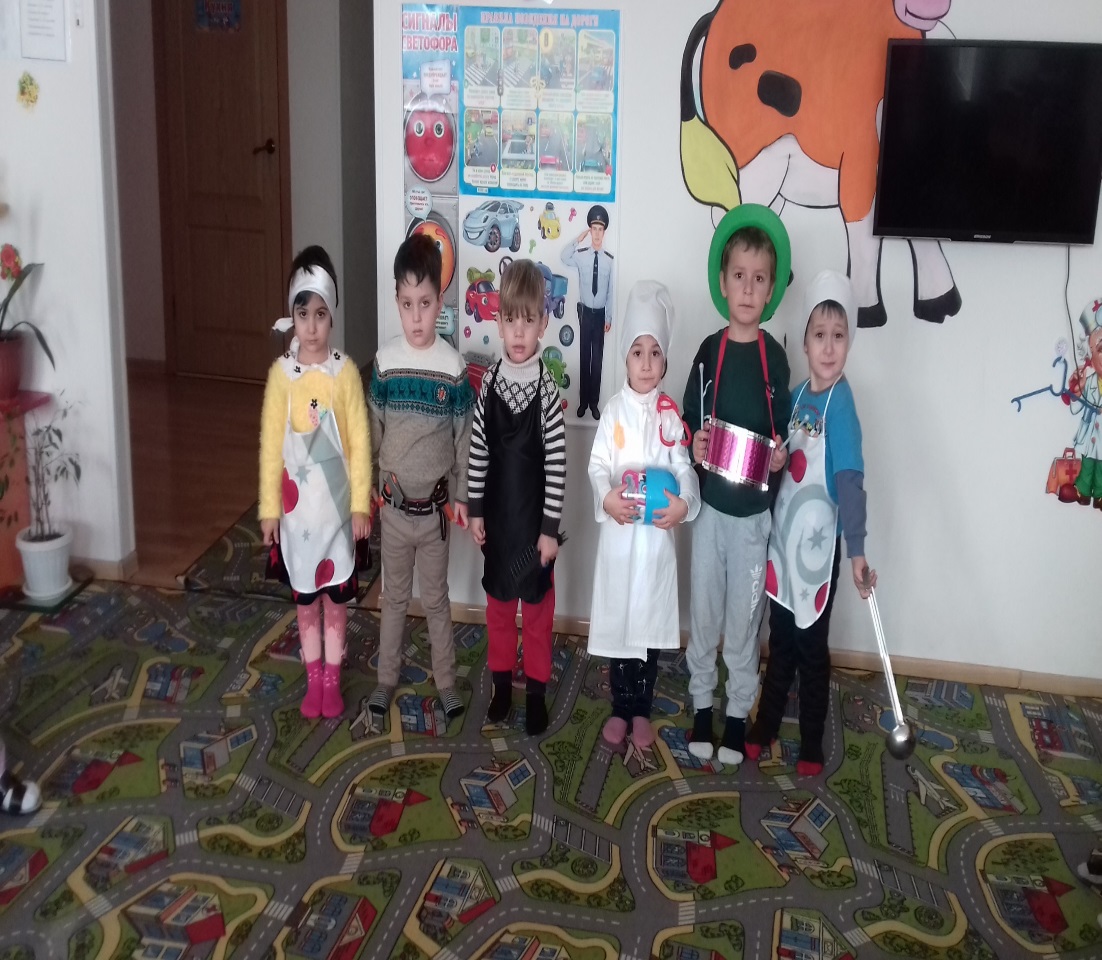 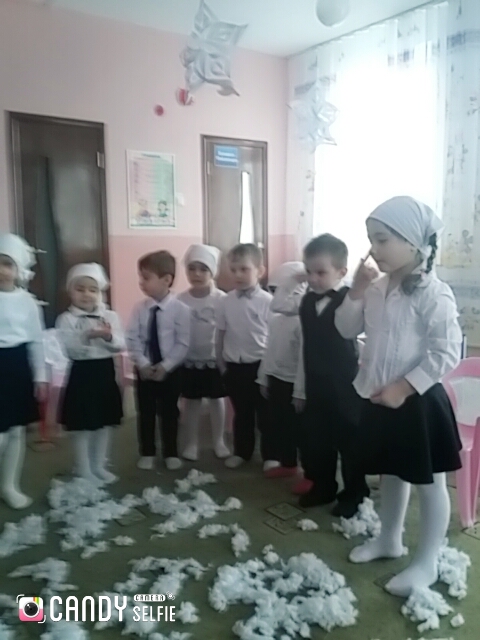 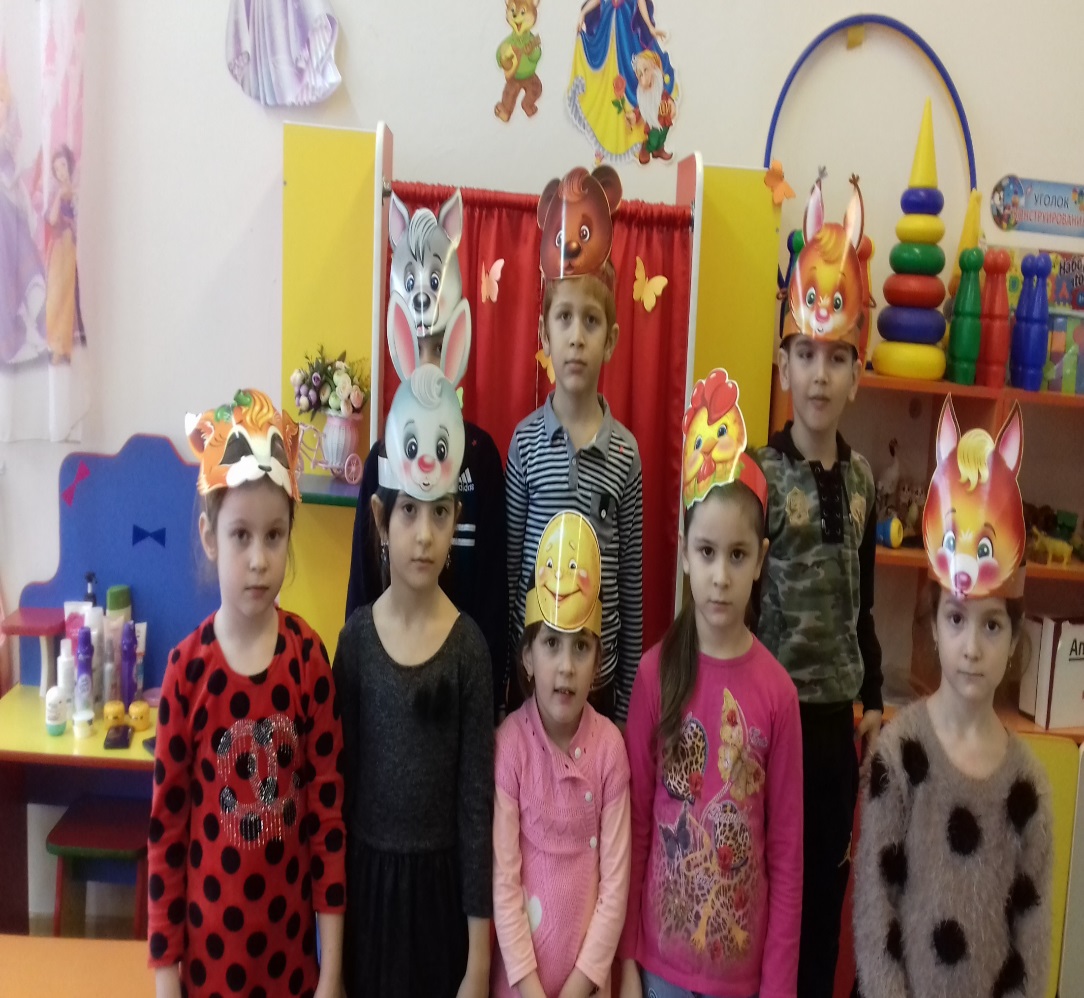 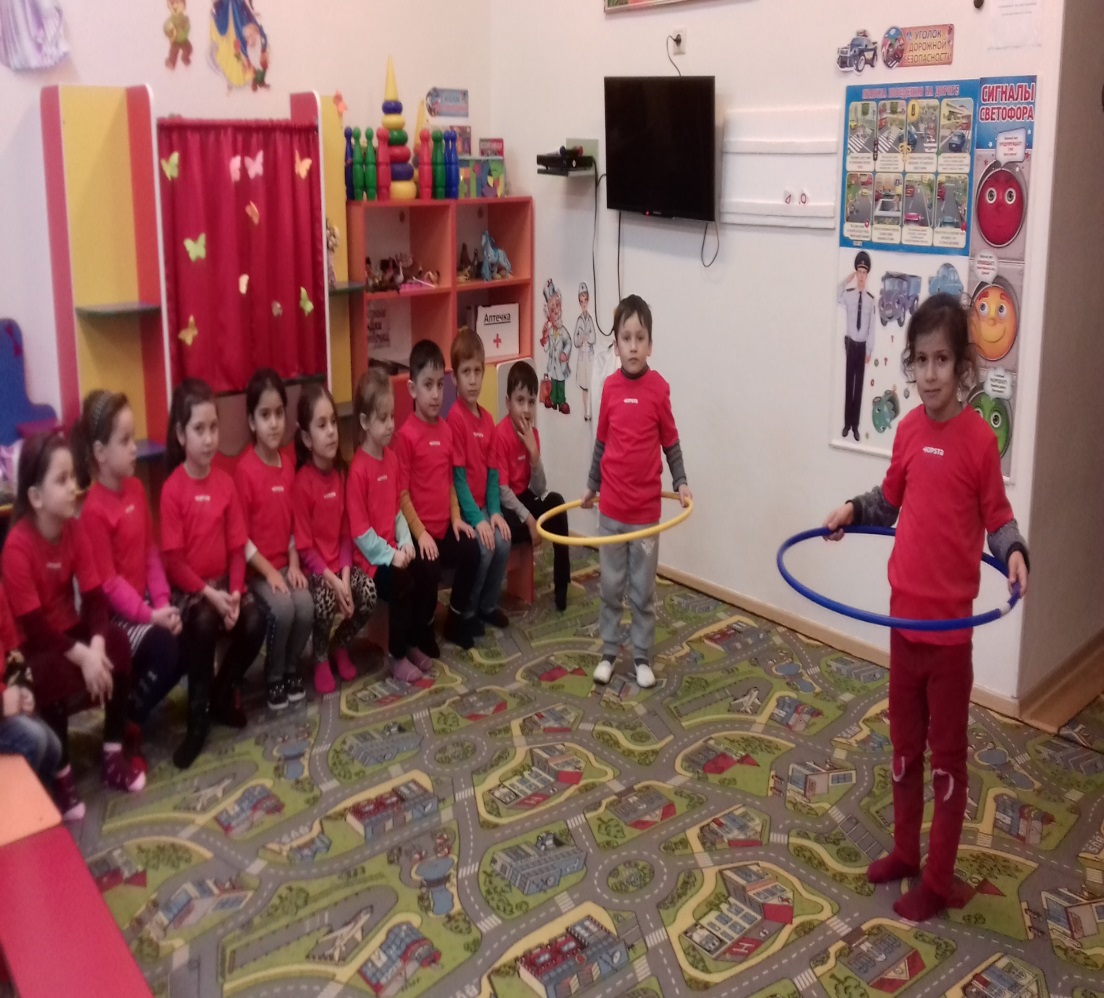 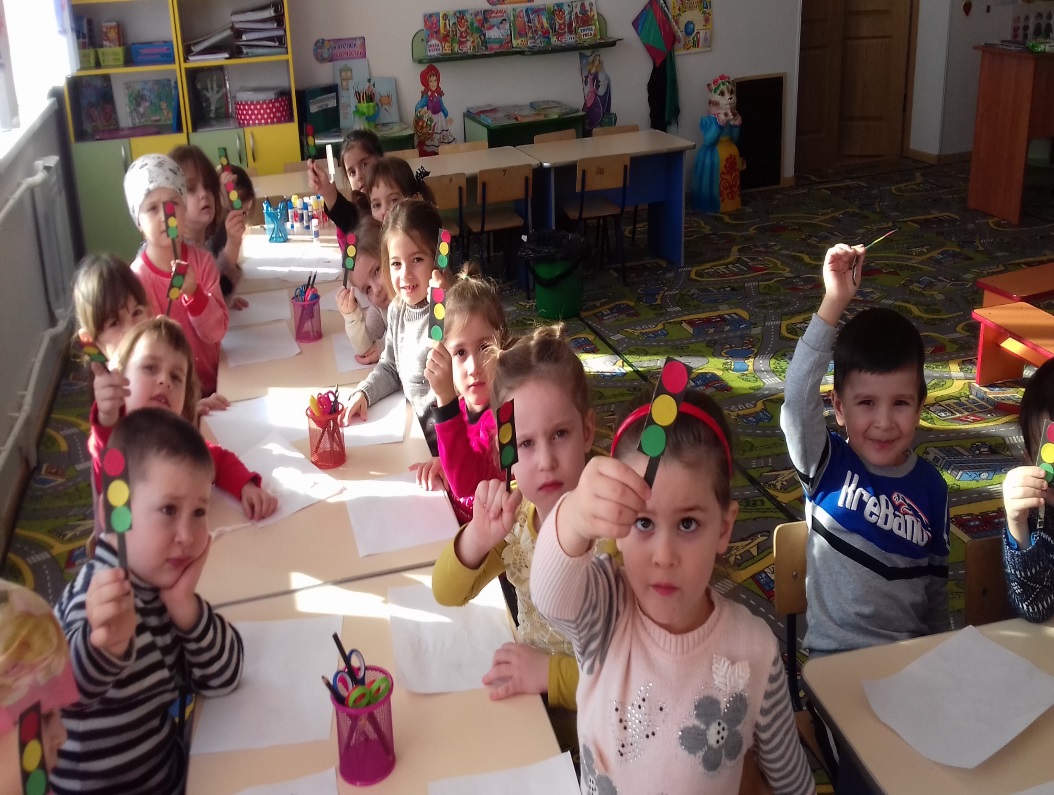 Создание предметно-развивающей среды
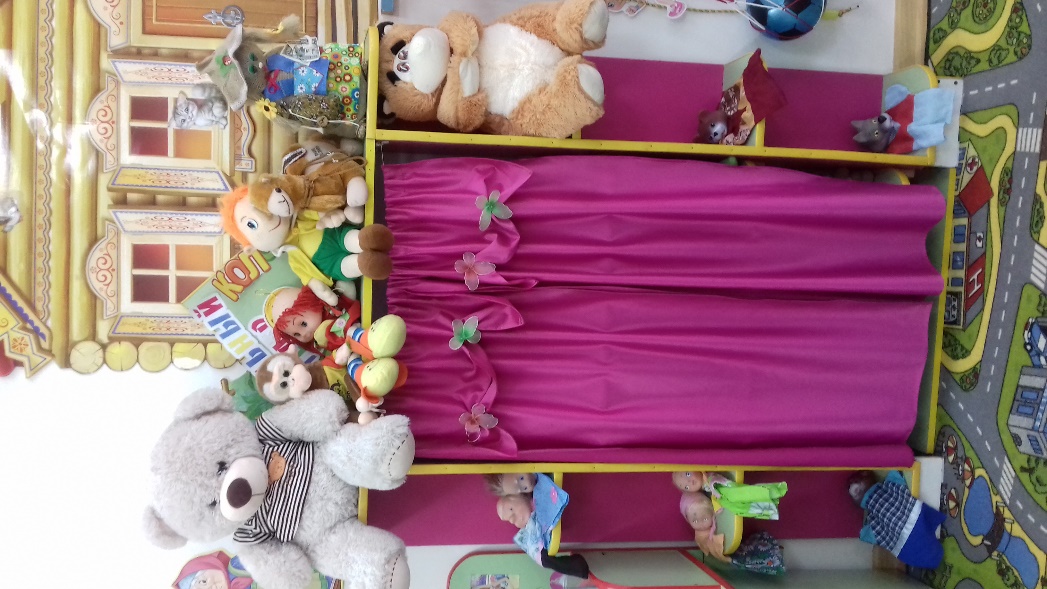 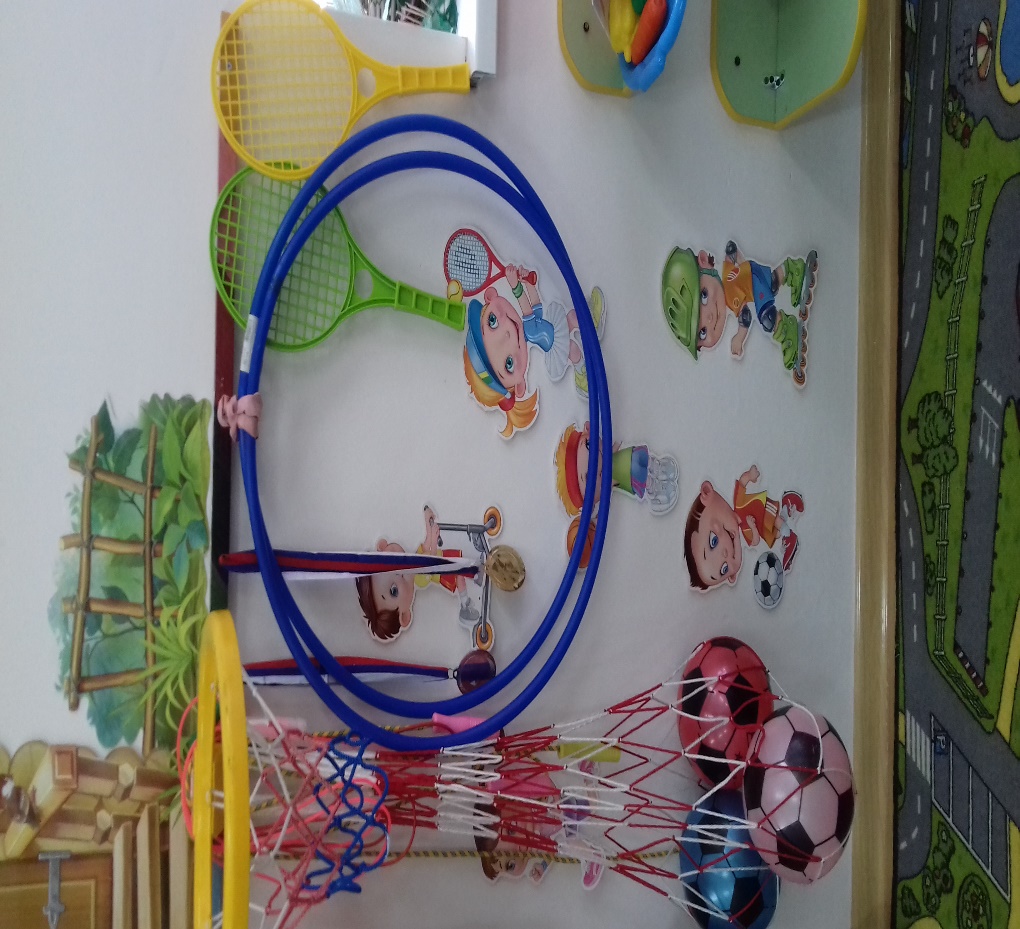 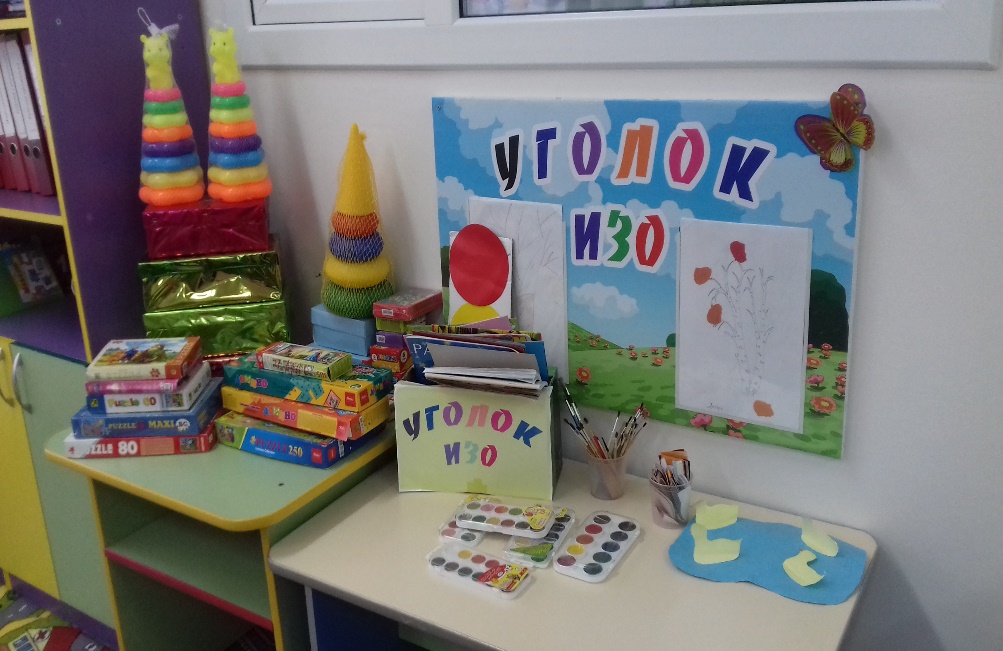 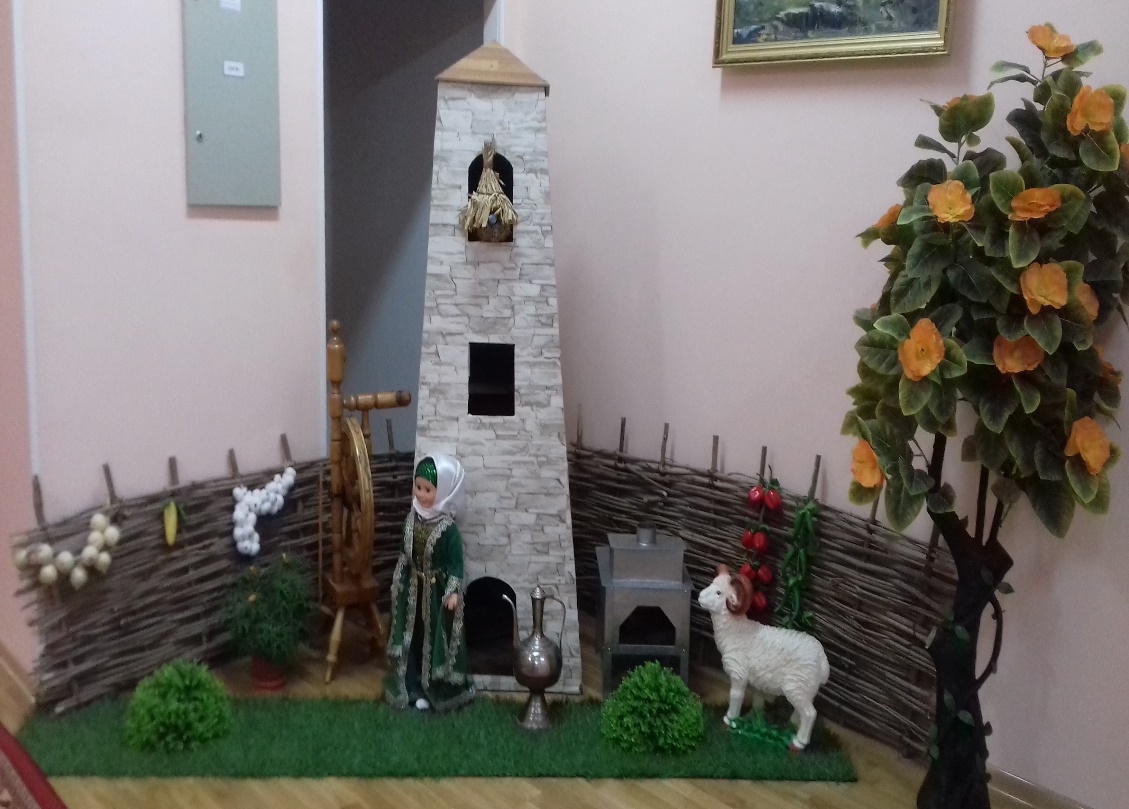 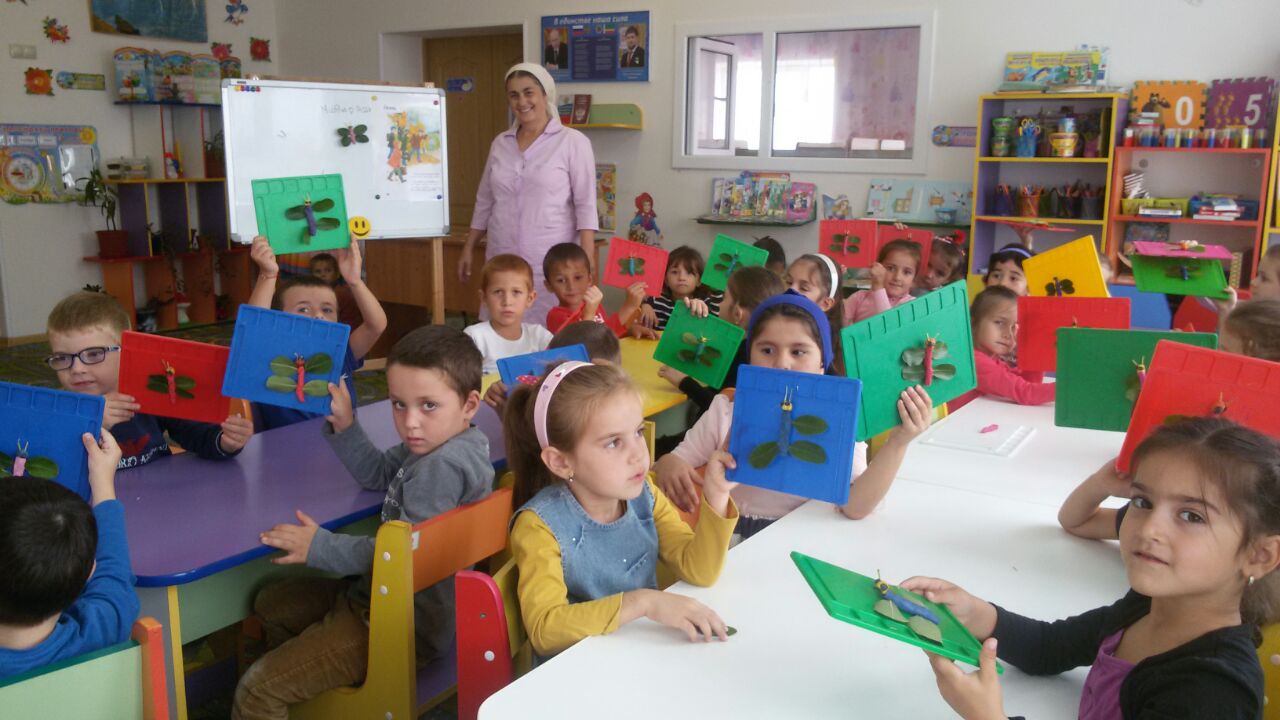 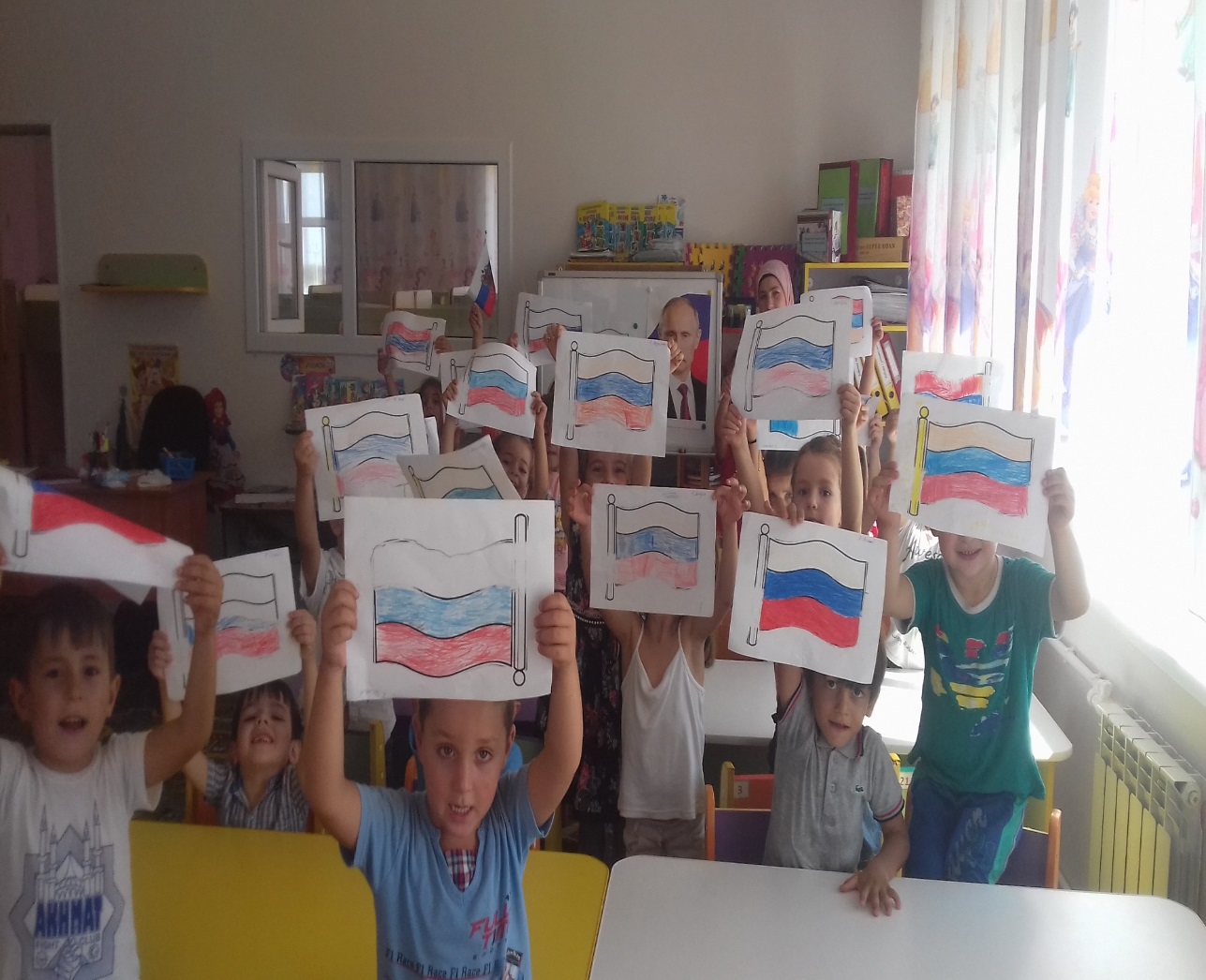 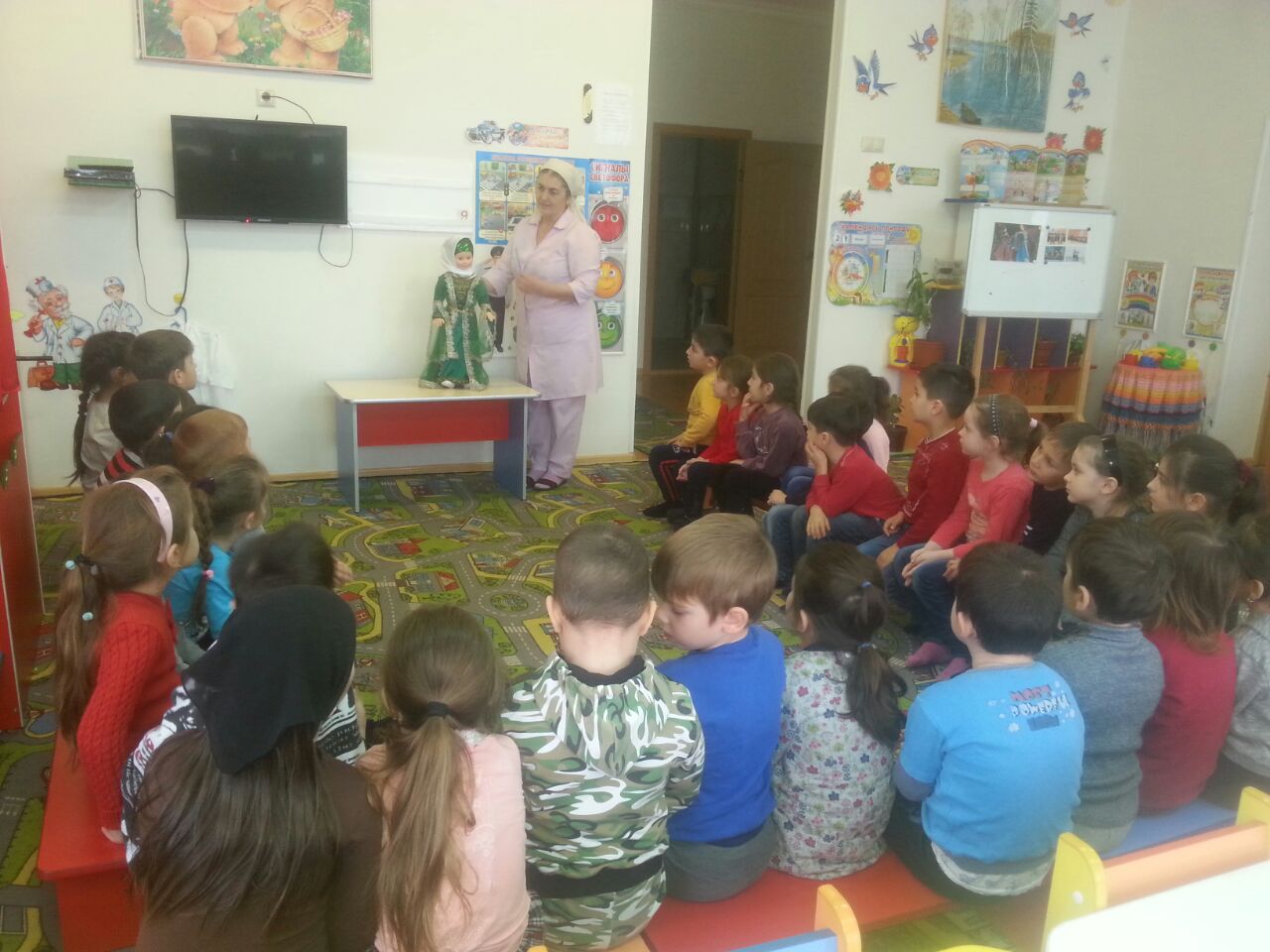 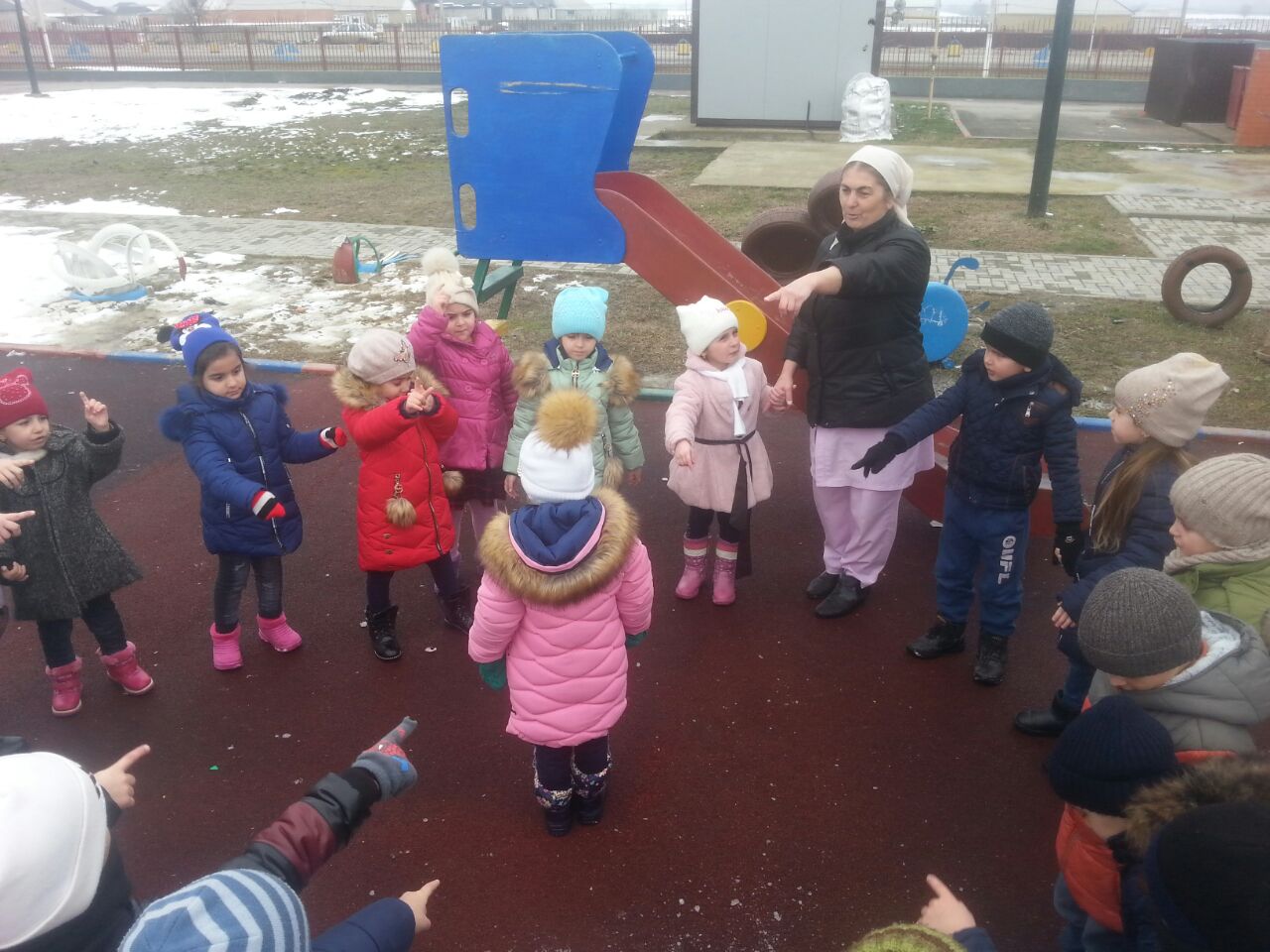 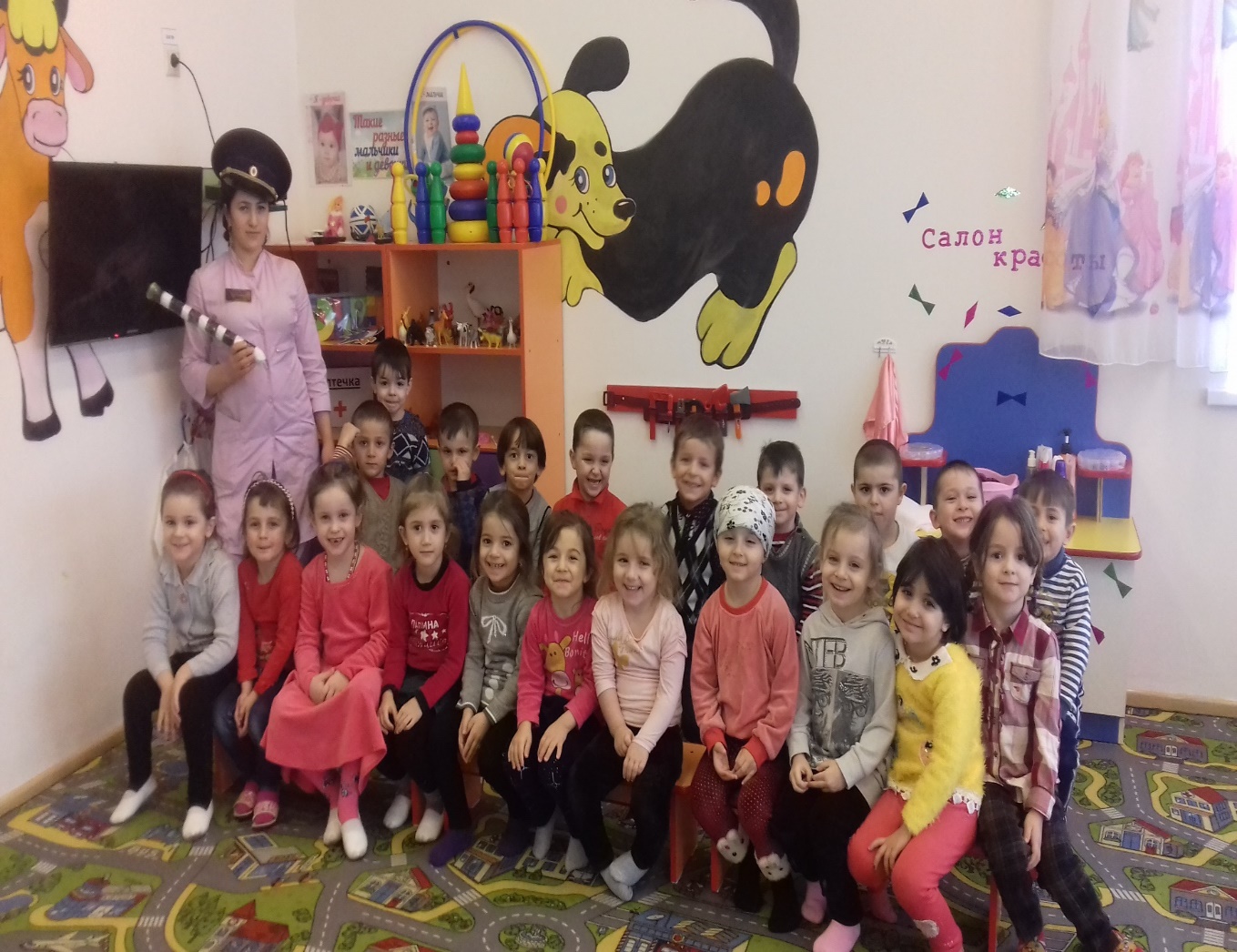 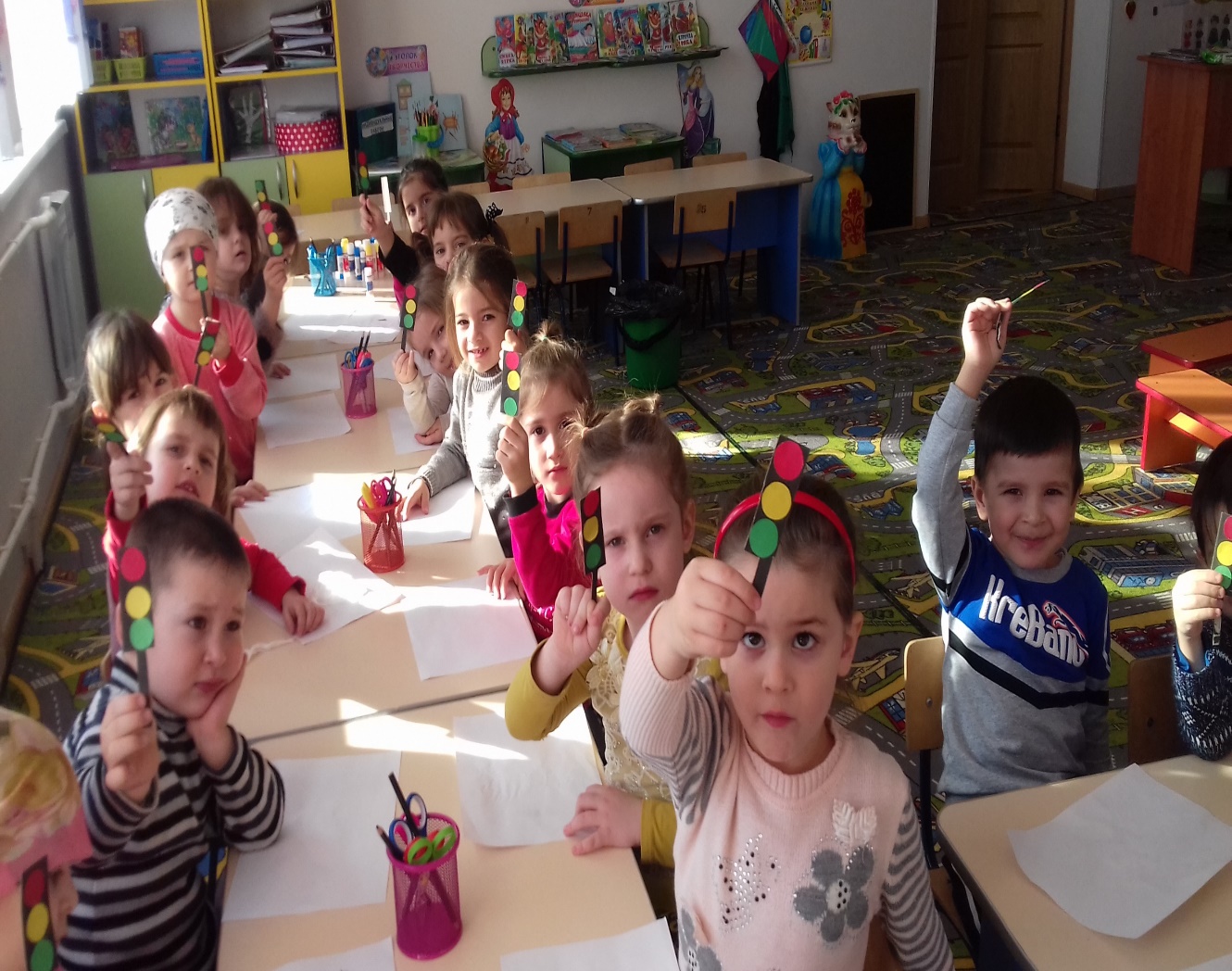 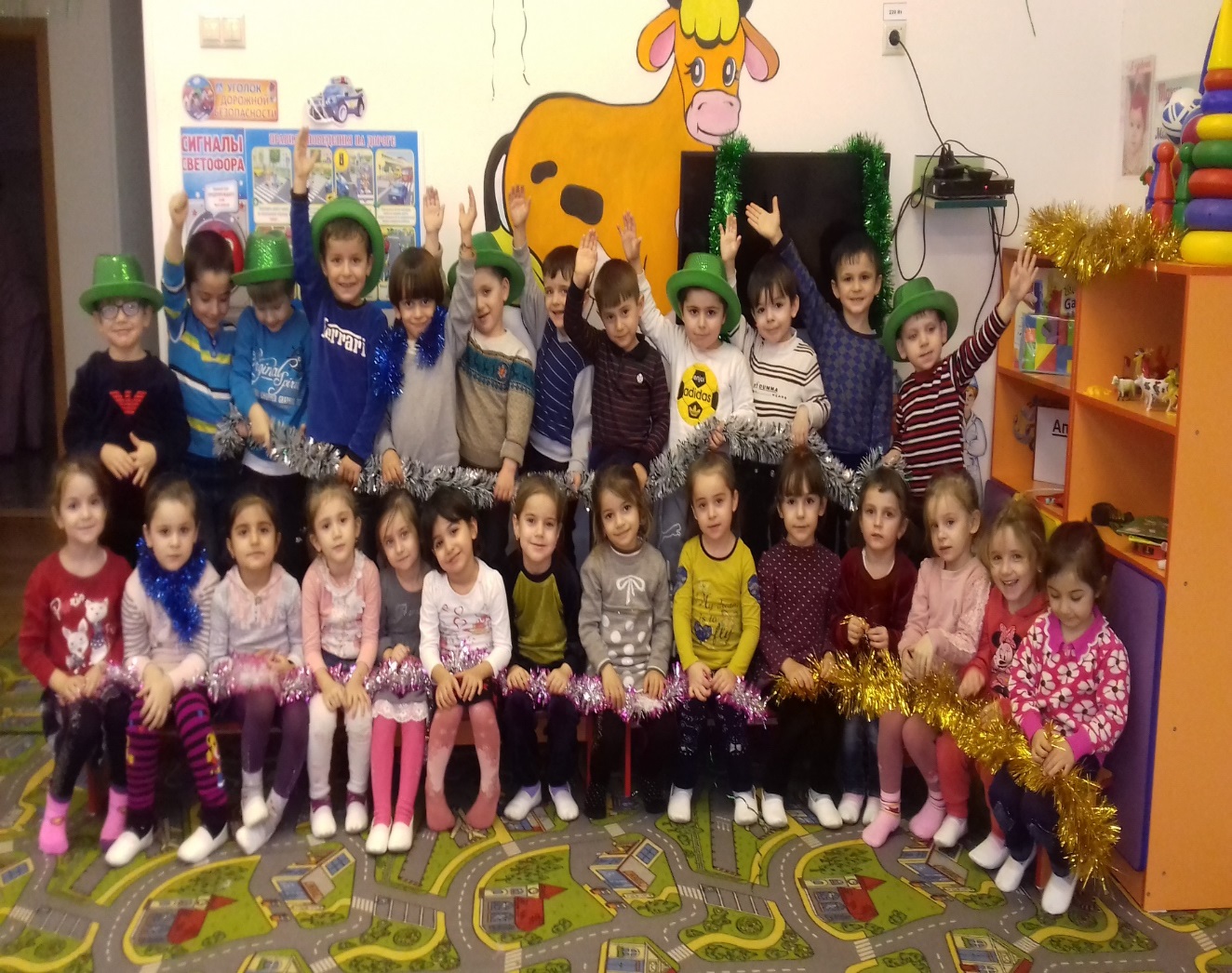 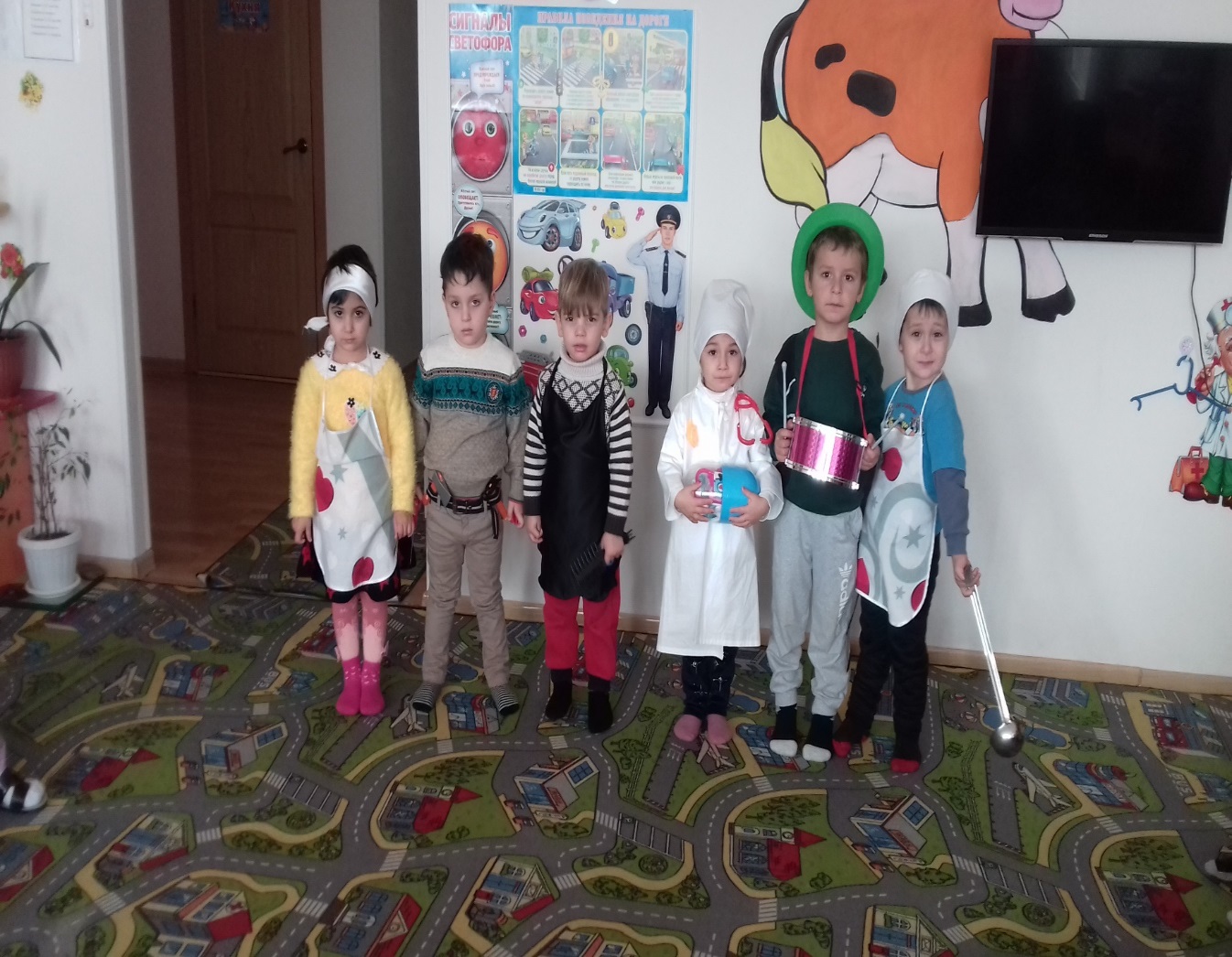 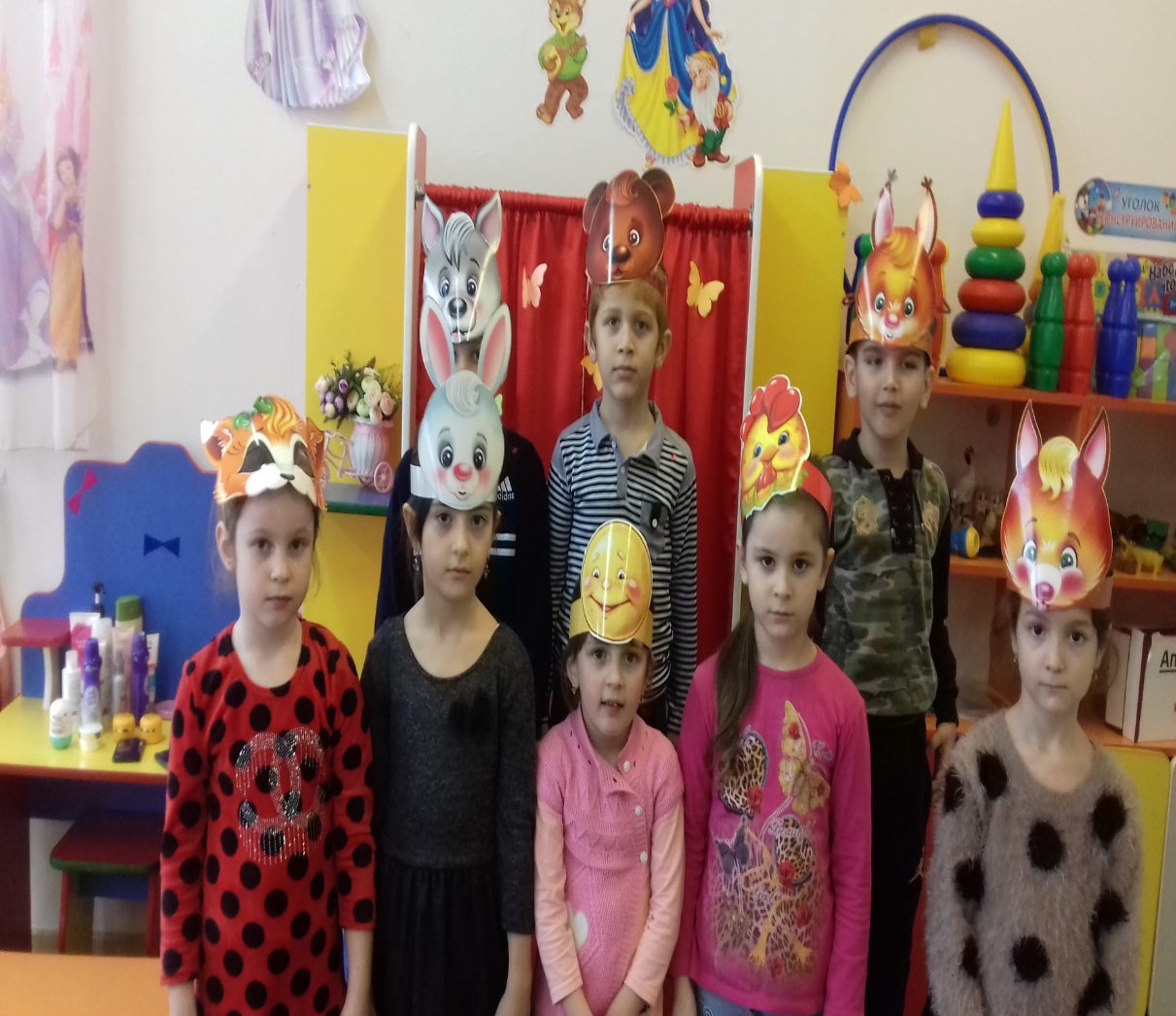 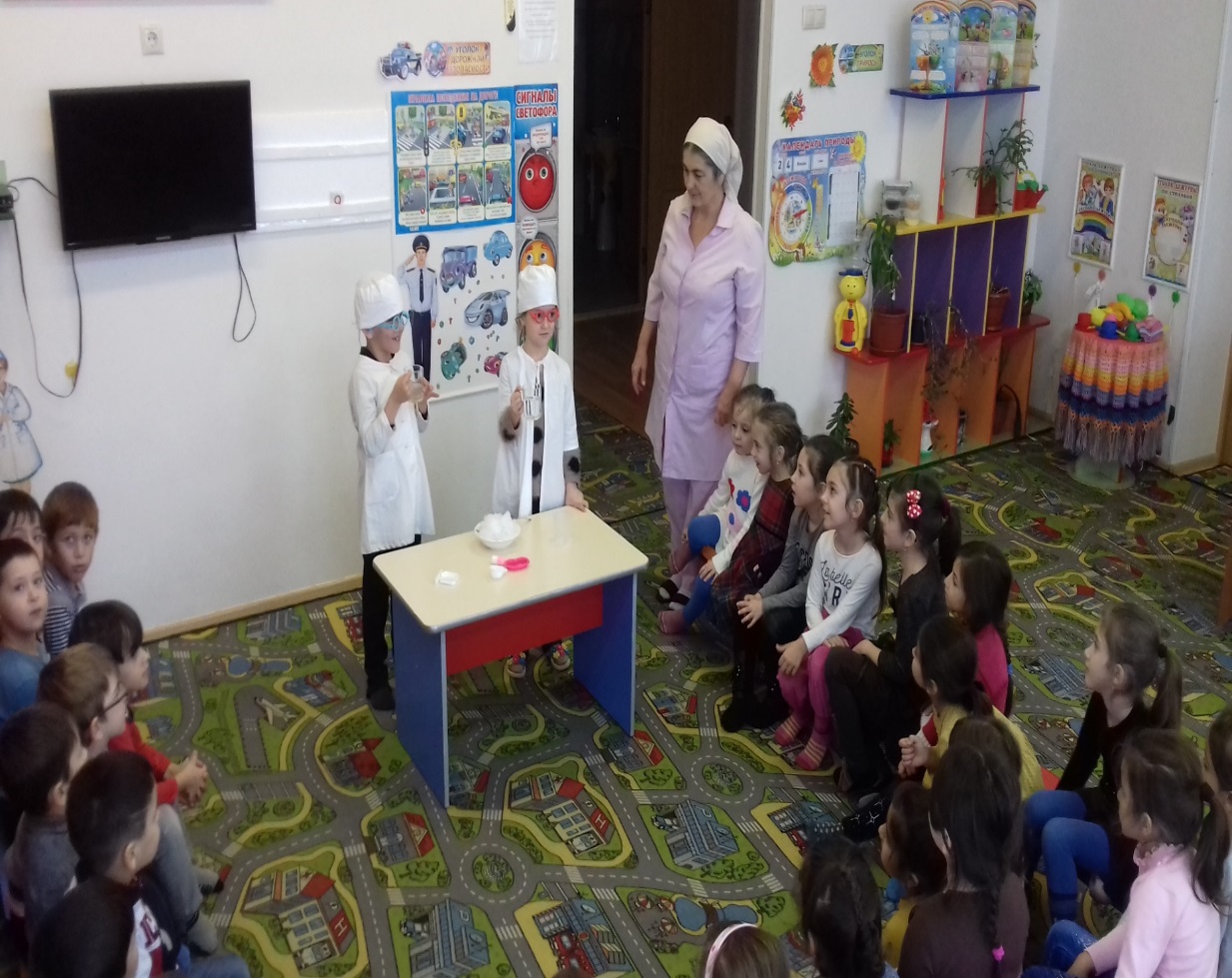 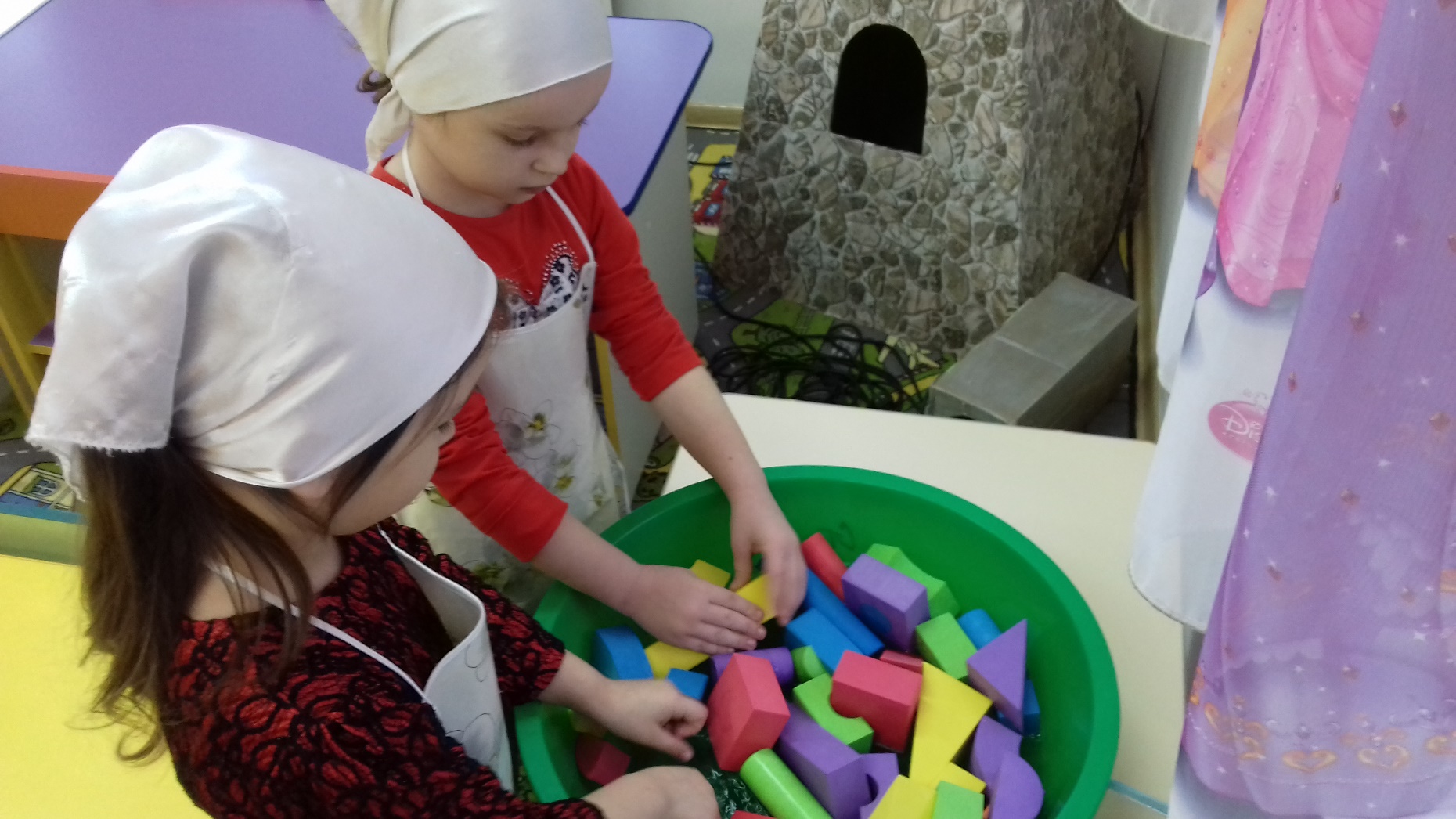 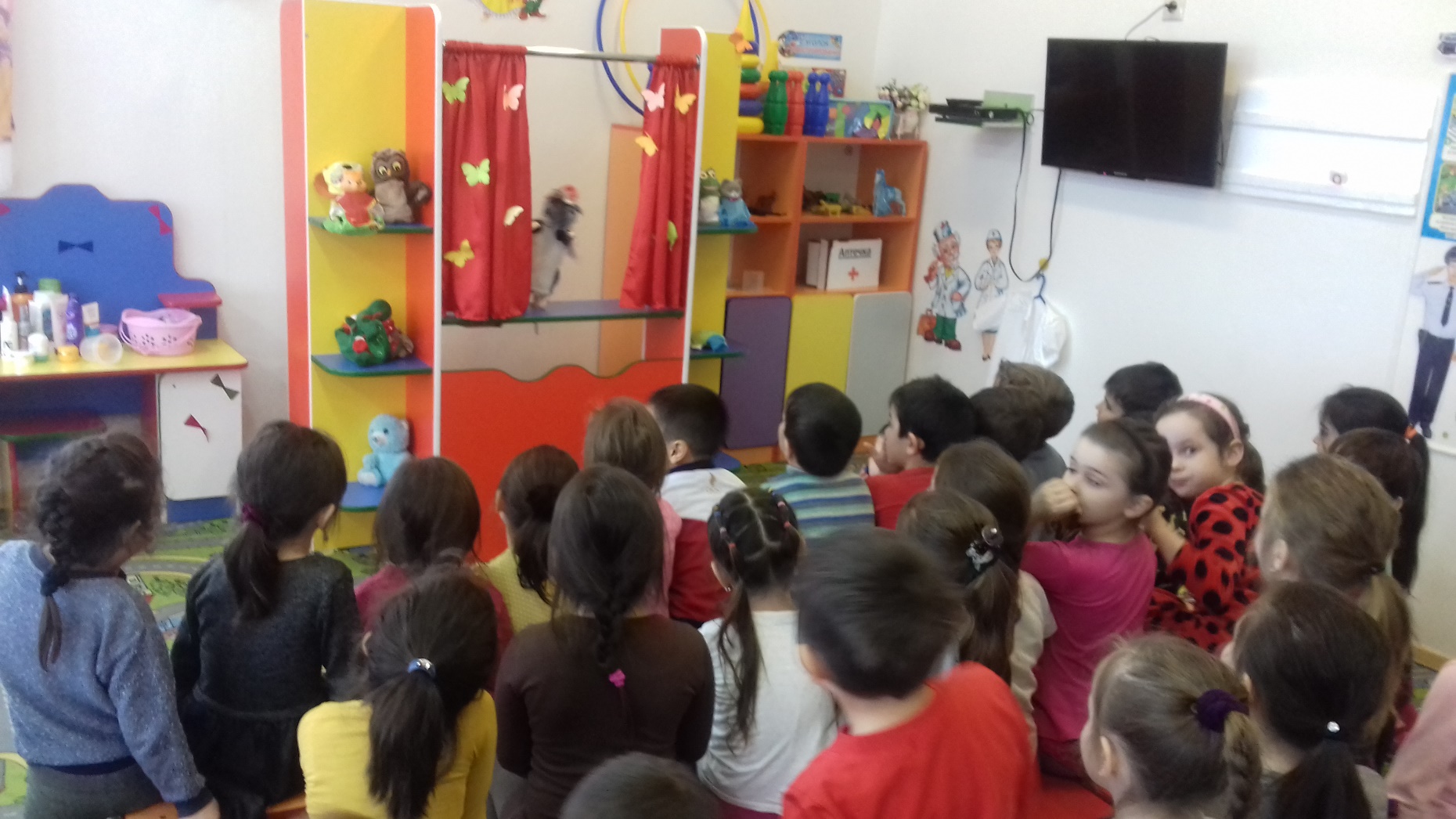 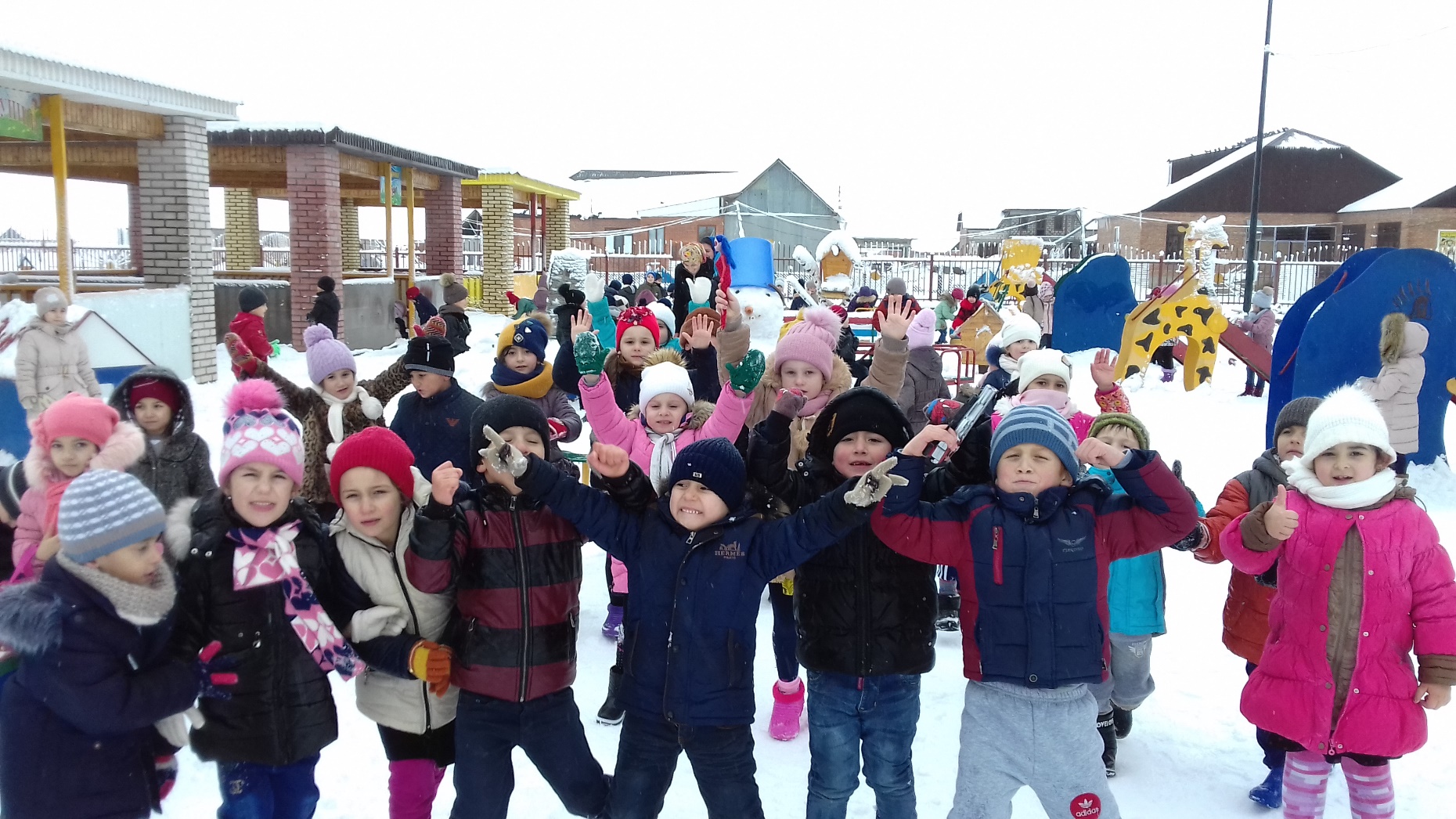 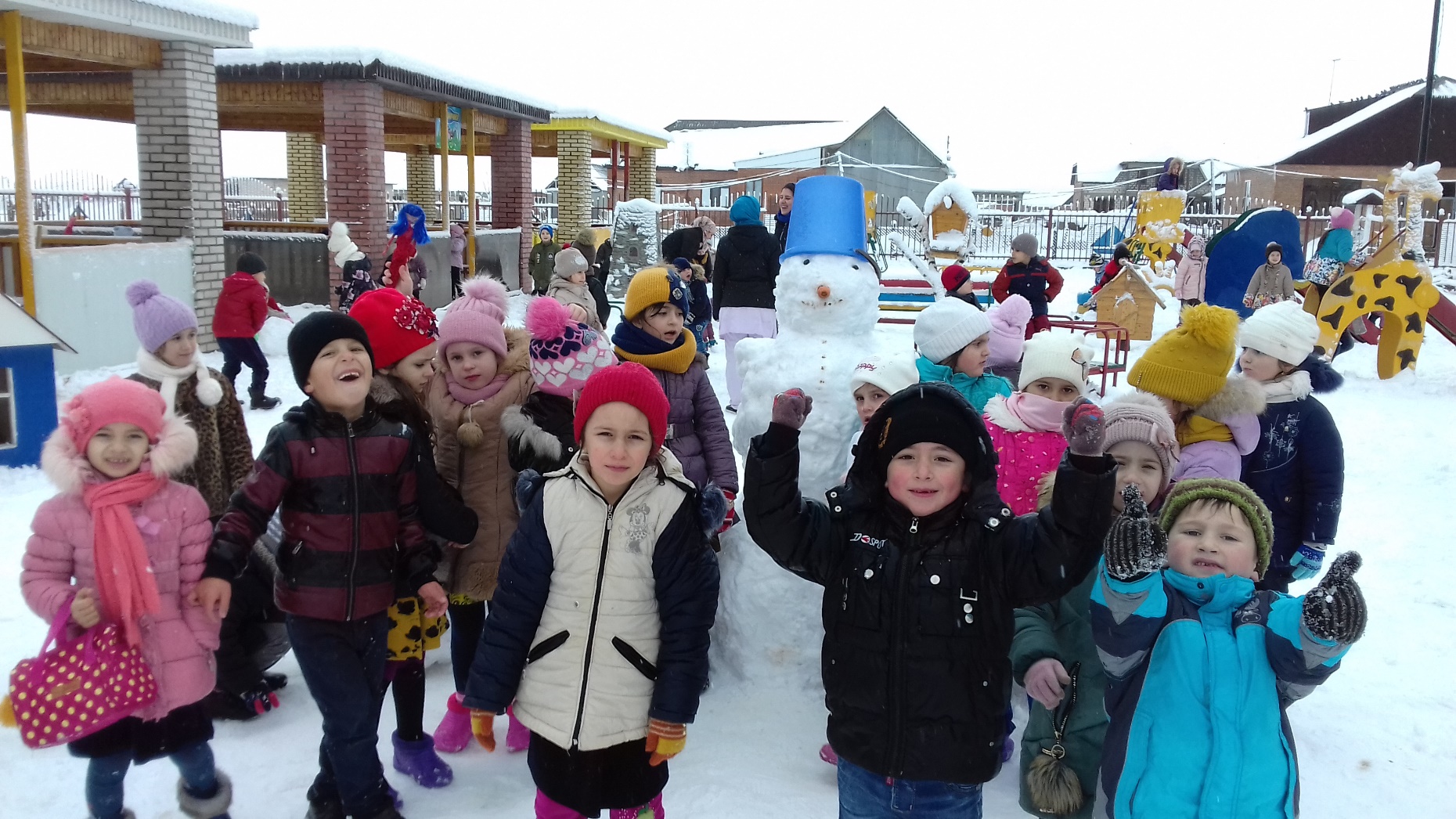 Праздники
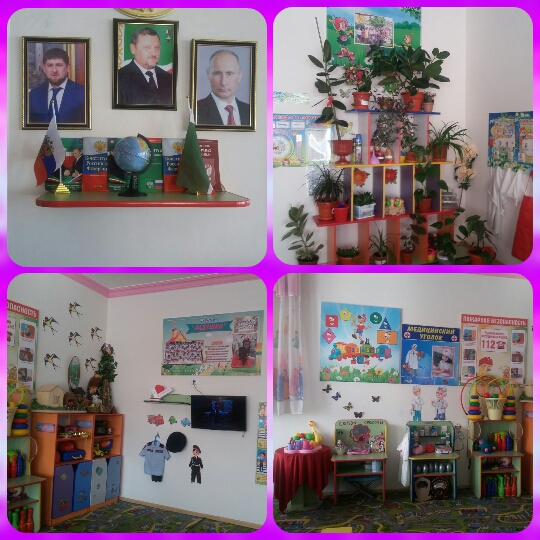 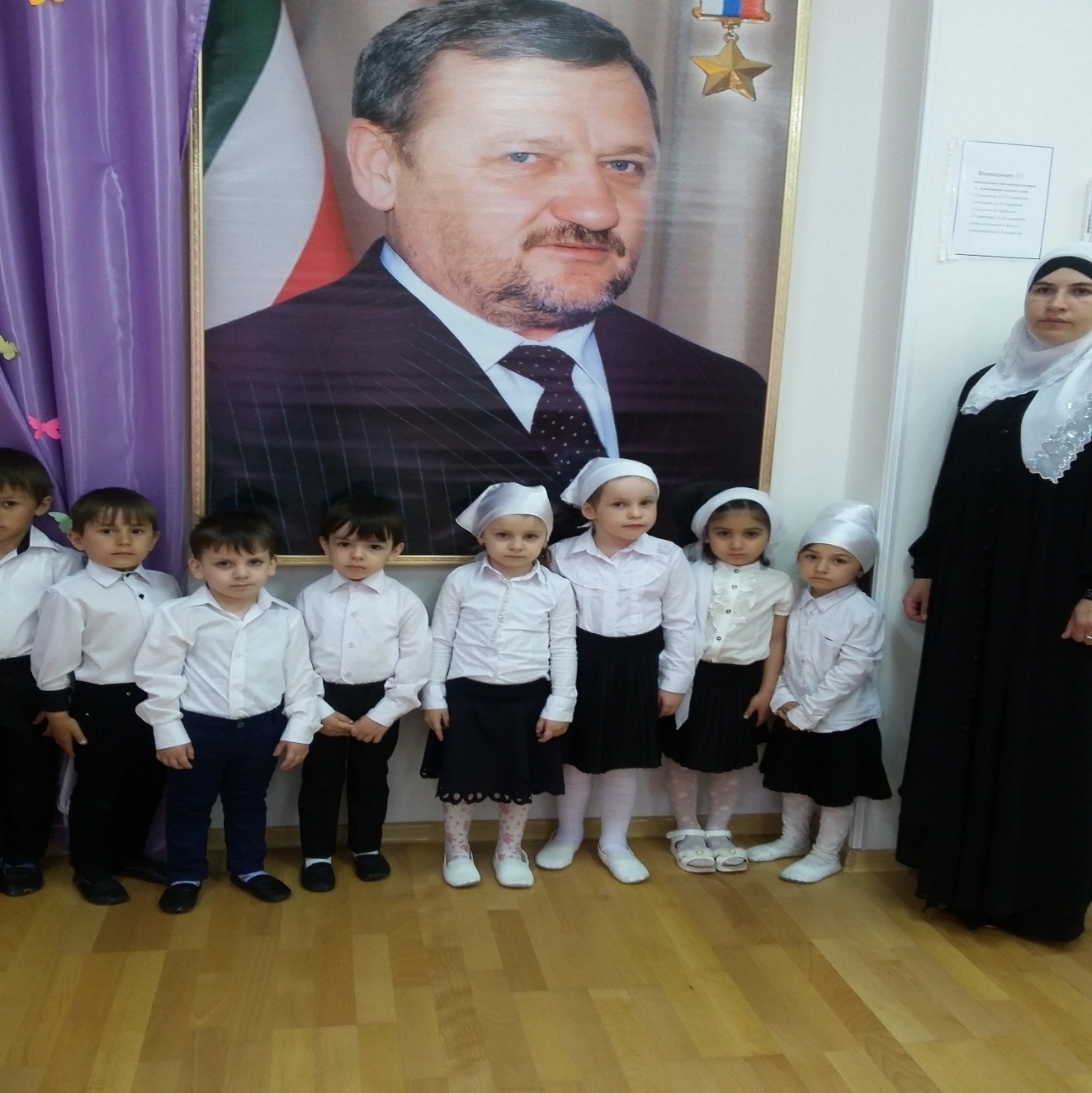 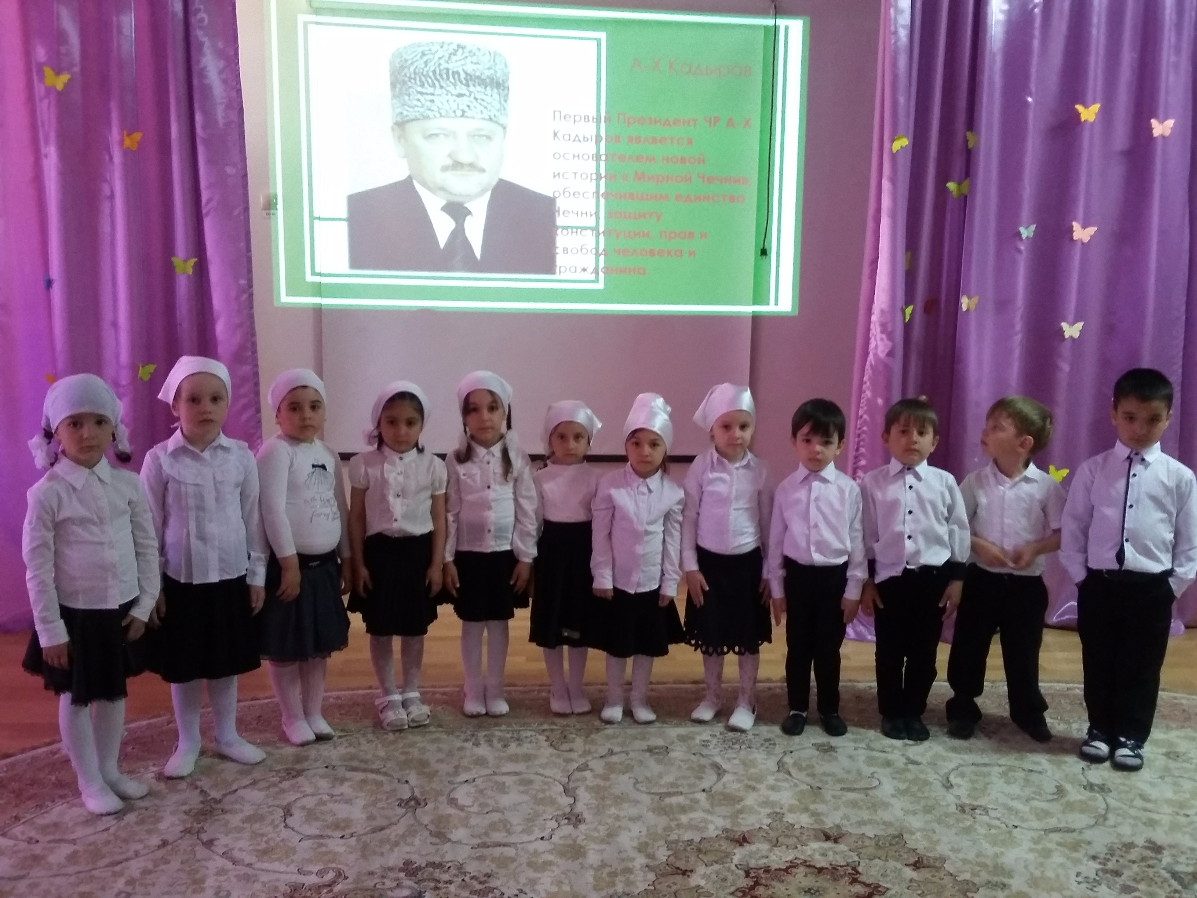 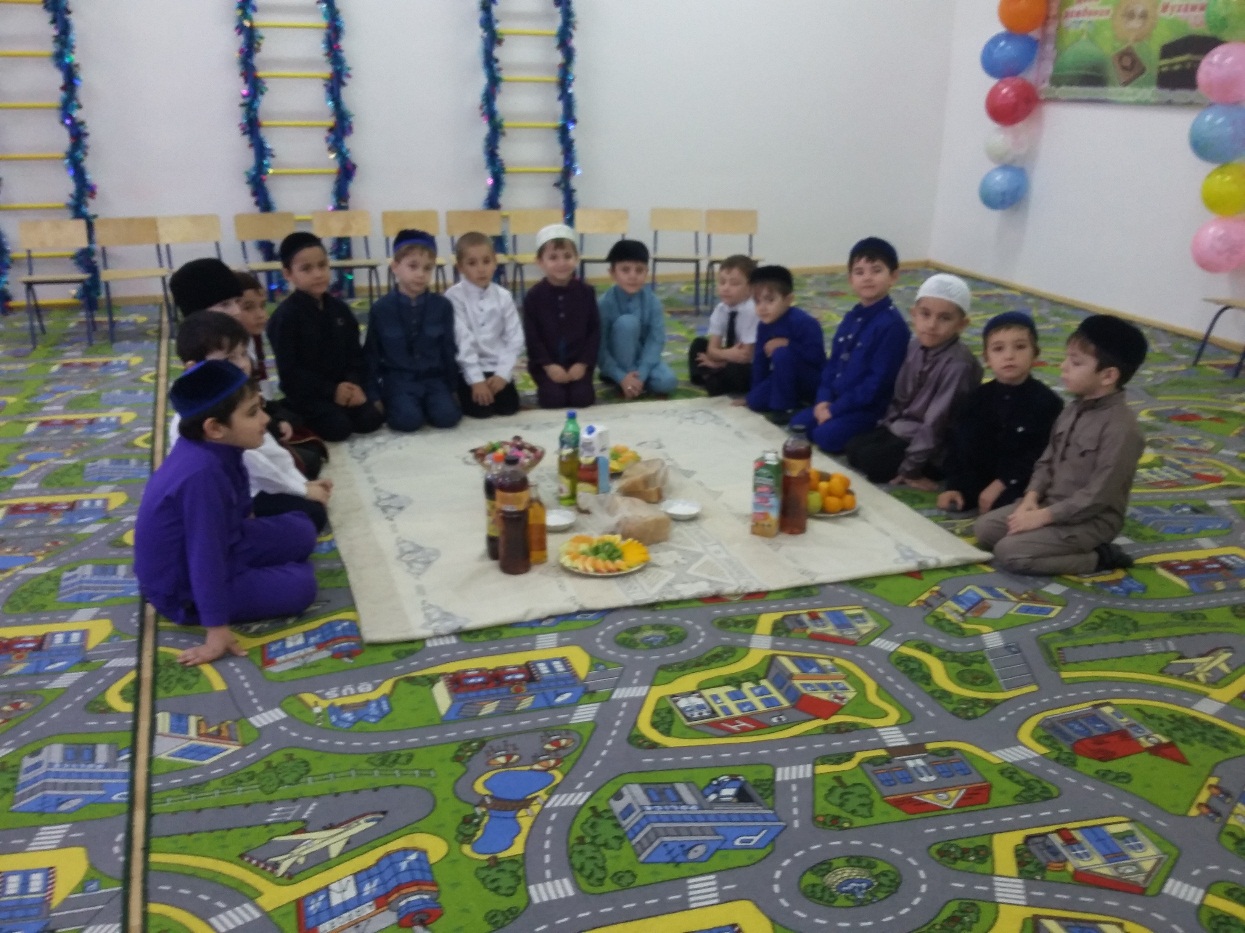 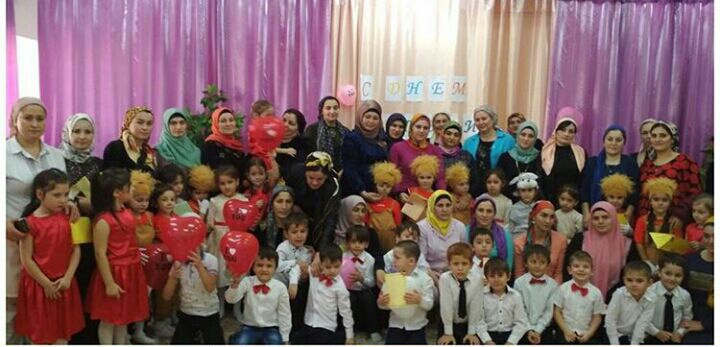 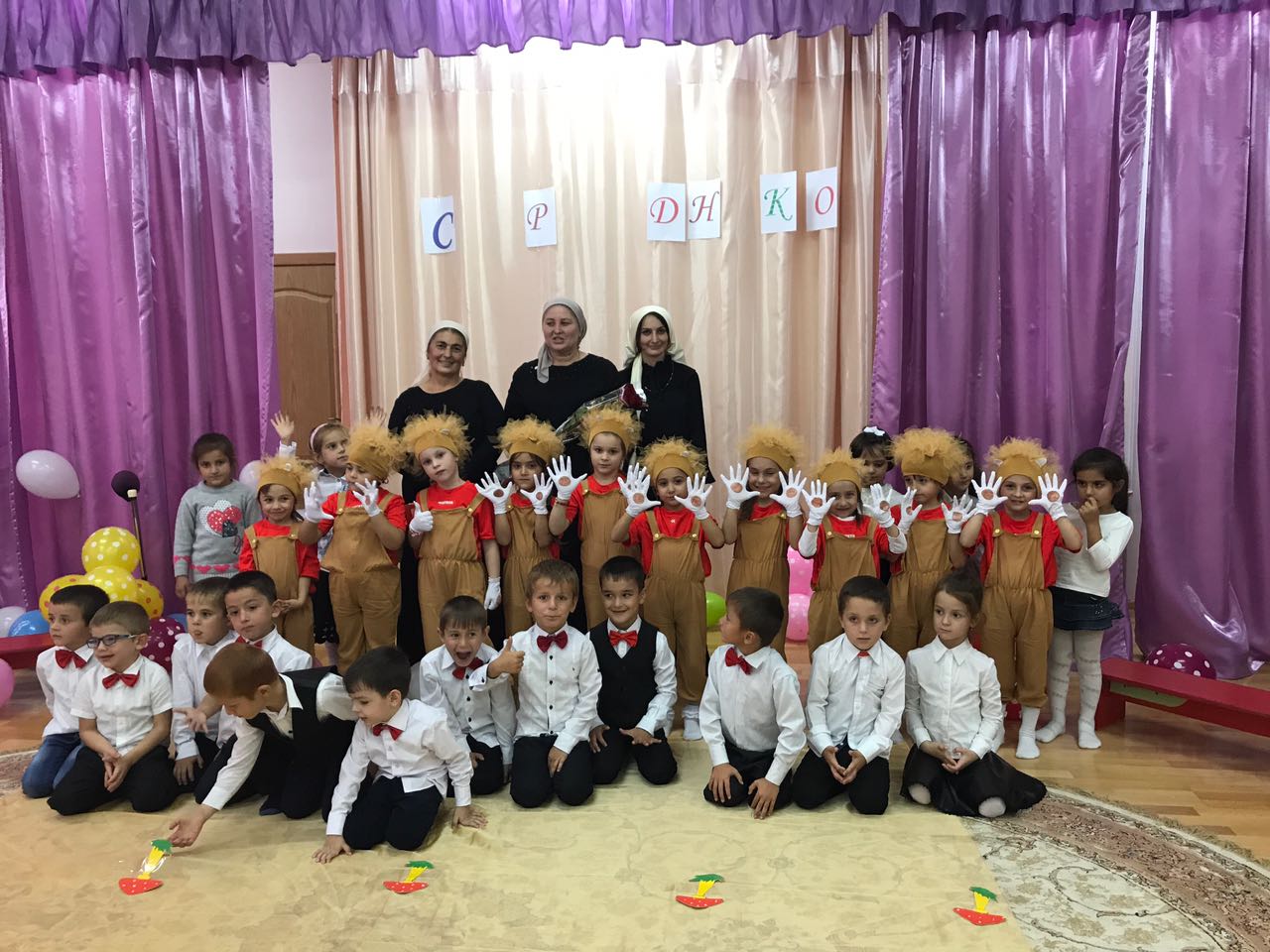 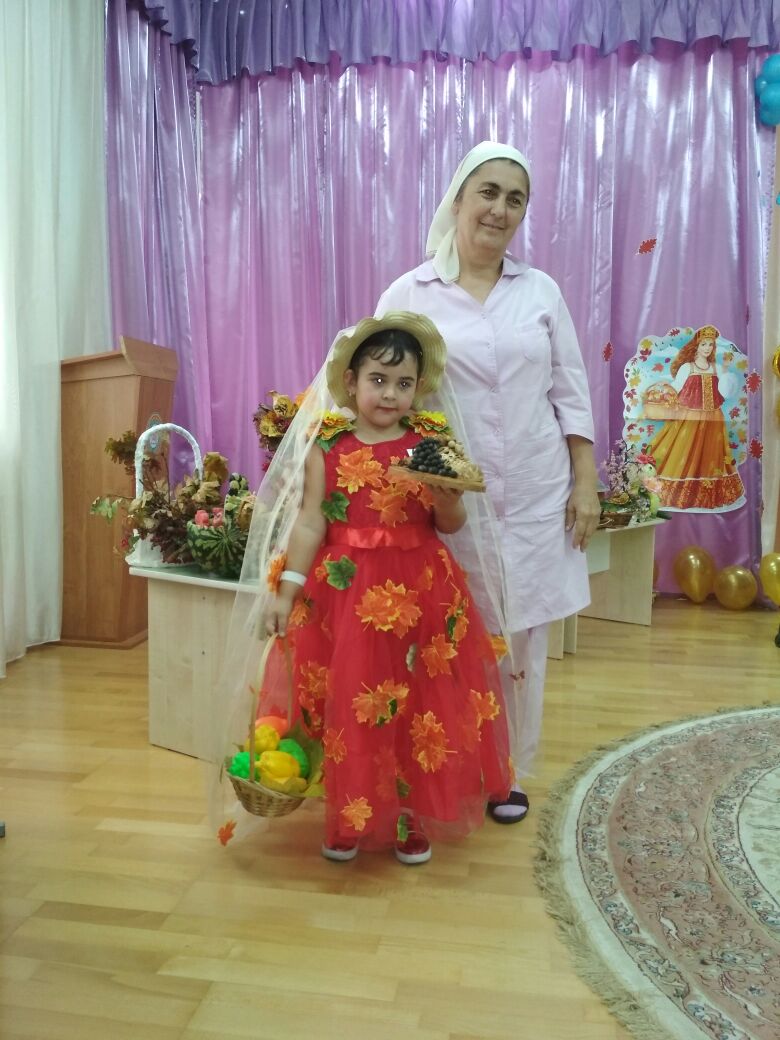 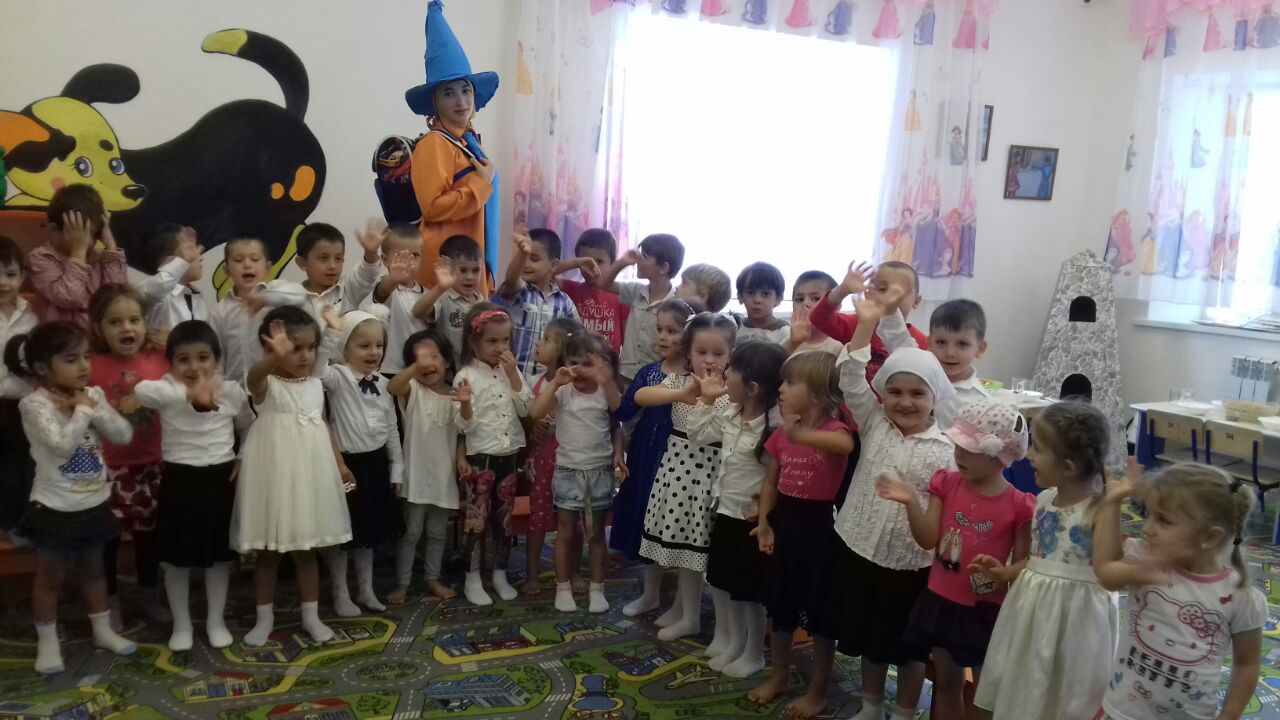 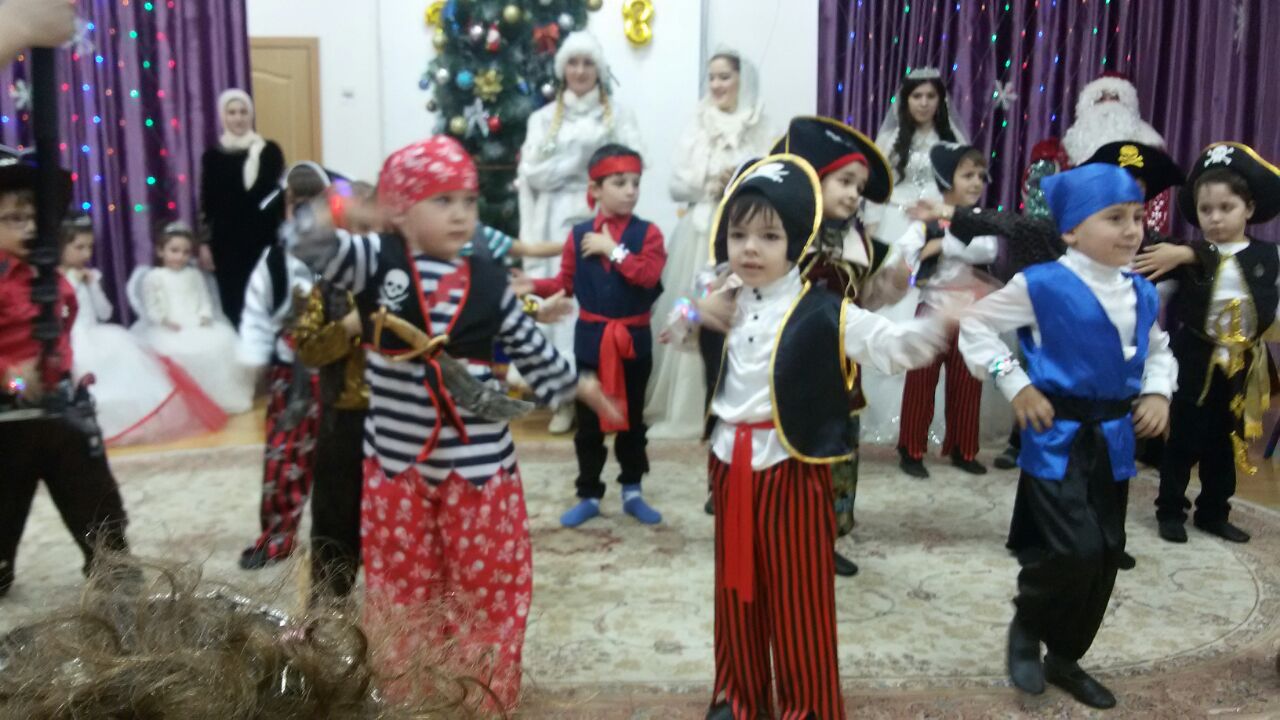 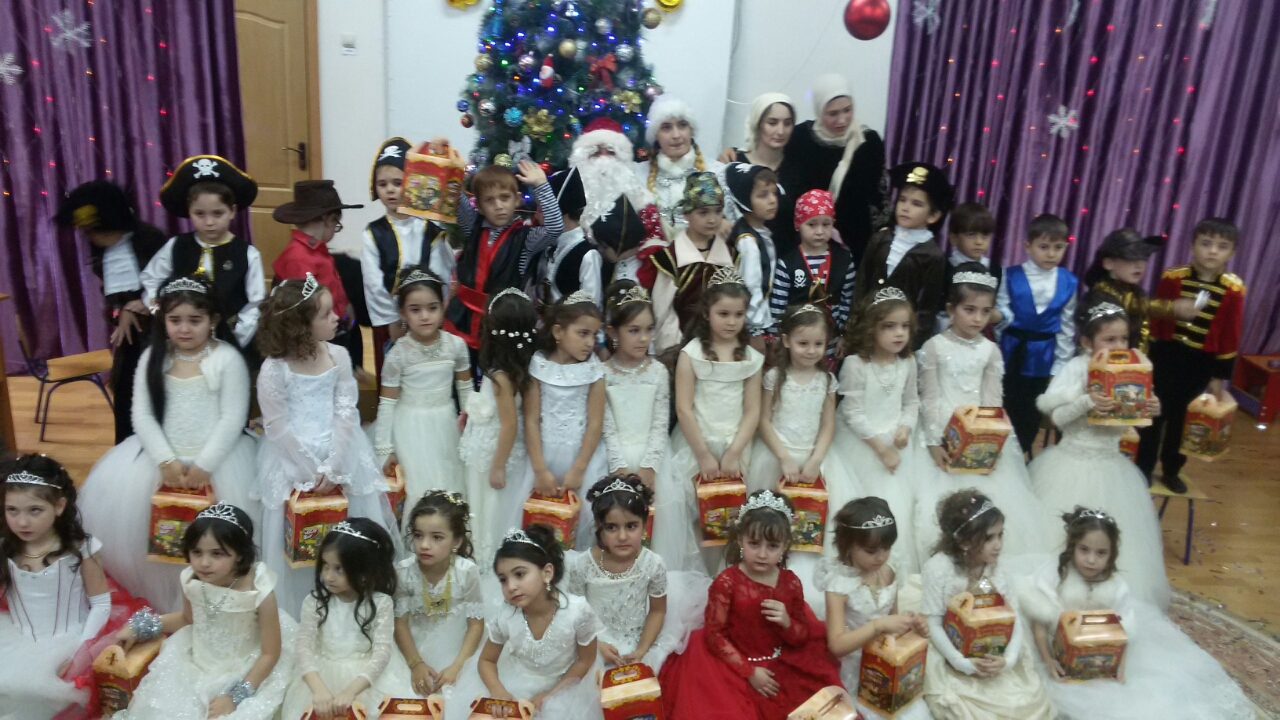 Спасибо за внимание!